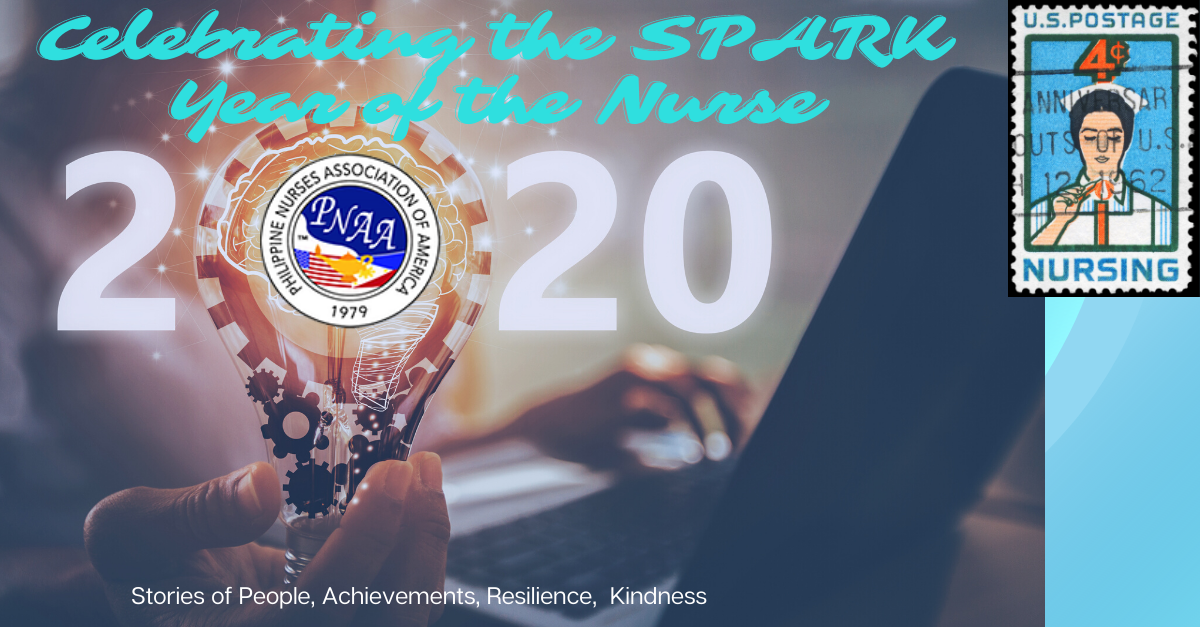 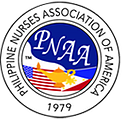 Mary Joy Garcia-Dia, DNP, RN, FAAN
1
[Speaker Notes: To use this title animation slide with a new image simply 1) move the top semi-transparent shape to the side, 2) delete placeholder image, 3) click on the picture icon to add a new picture, 4) Move semi-transparent shape back to original position, 5) Update text on slide.]
CELEBRATE
To perform (a sacrament or solemn ceremony) publicly & with appropriate rites
To honor an occasion (holiday)
To mark something (anniversary) by festivities or other deviation from routine
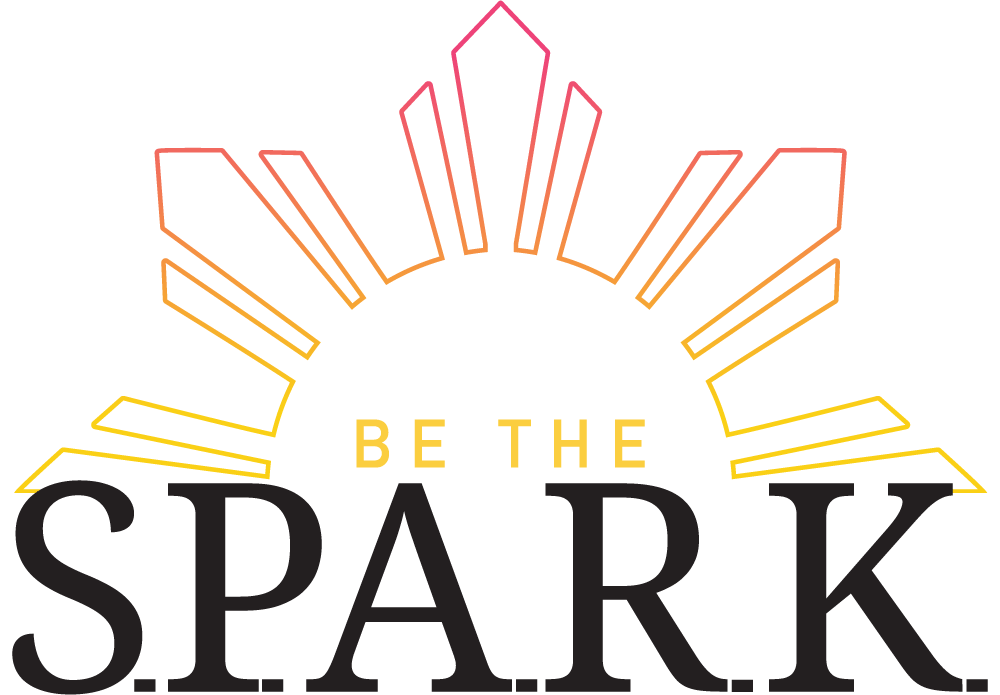 To observe a holiday, perform a religious ceremony or take part in a festival
To observe a notable occasion with festivities
Synonym: Keep, Observe, Commemorate
Latin Celebrat from the verb celebrare from celeber, celebr - “frequented or honored”
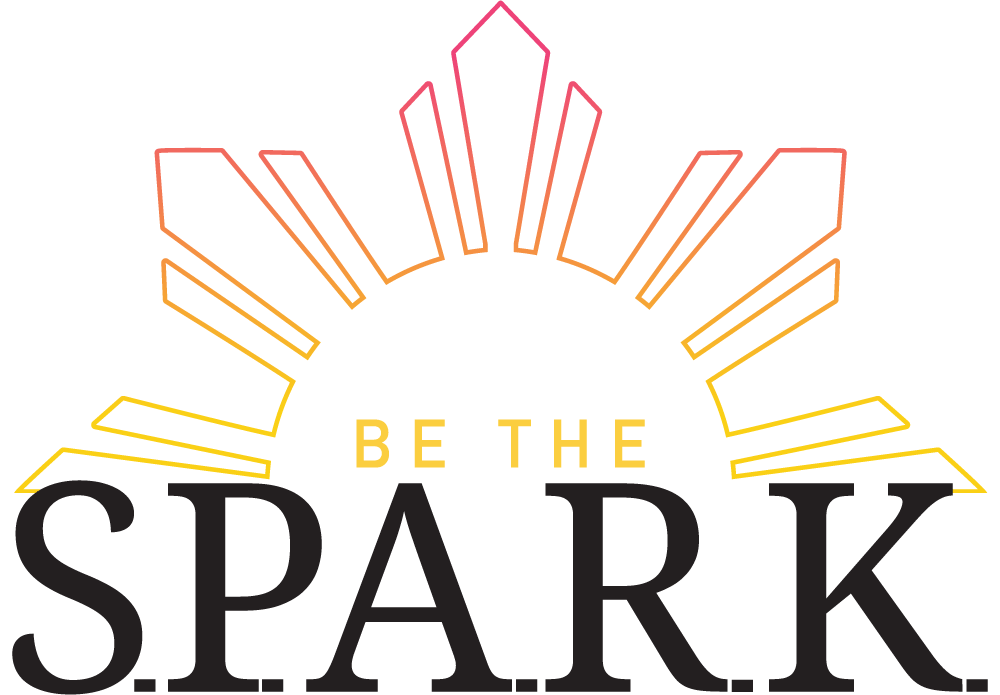 “IF YOU WANT SOMEONE TO REMEMBER YOUR MESSAGE – IN A PRESENTATION, AN ARTICLE, OR A REPORT–
TELL THEM A STORY.”
—RACHEL GILLETT, FAST COMPANY
3
WHY
STORIES OF PEOPLE, ACHIEVEMENTS, RESILIENCE, KINDNESS| SPARK.
The narrative technique grounds our own story on why we do what we do.
Creates a framework and means of connection with other works.
Leaves a lasting impression long after the story is done.
2006SENTOSA STORY
5
[Speaker Notes: Tip:
When using complex image as full-bleed background add a transparency (70%-90%) fill layer to give contrast to text.]
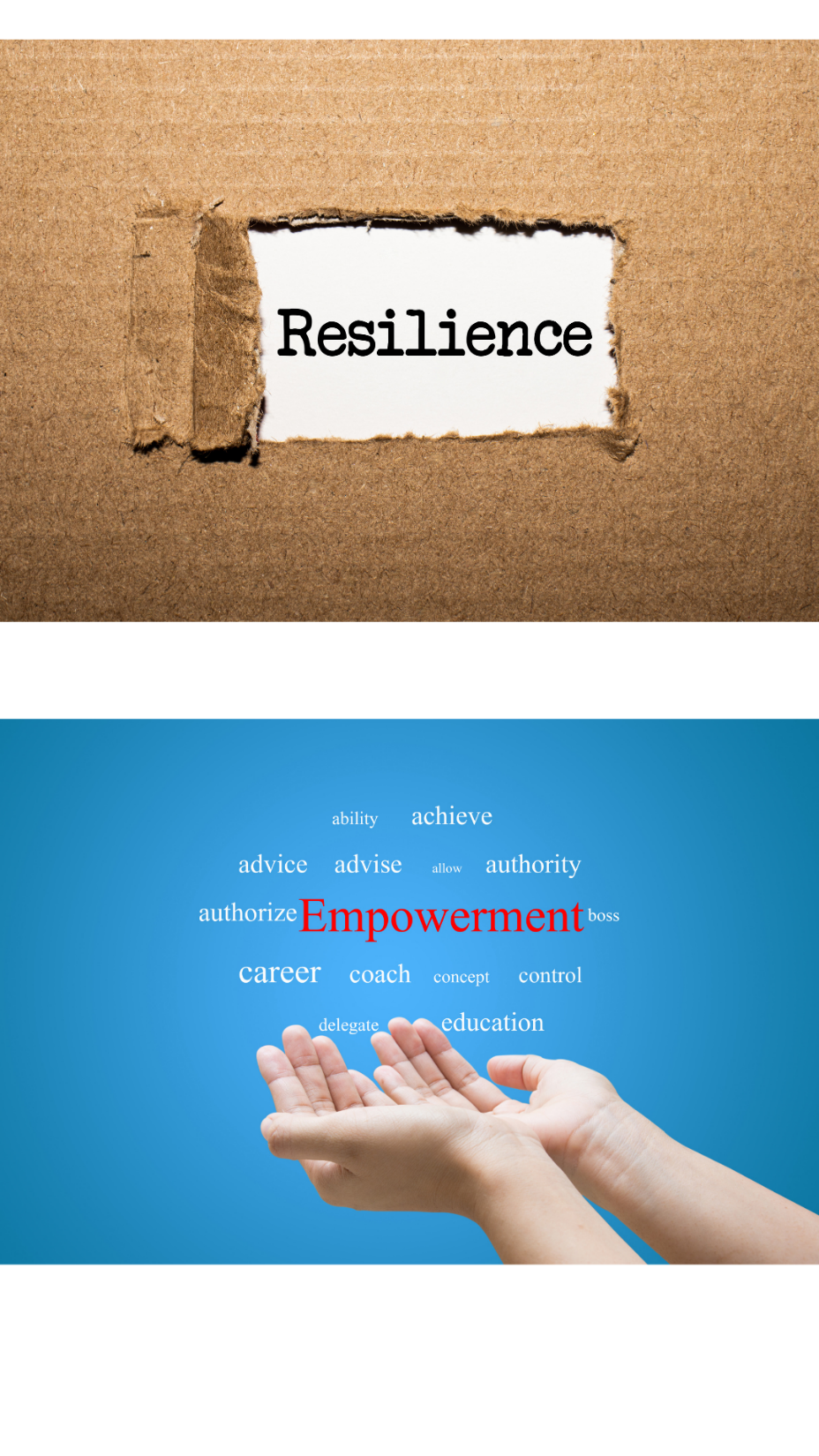 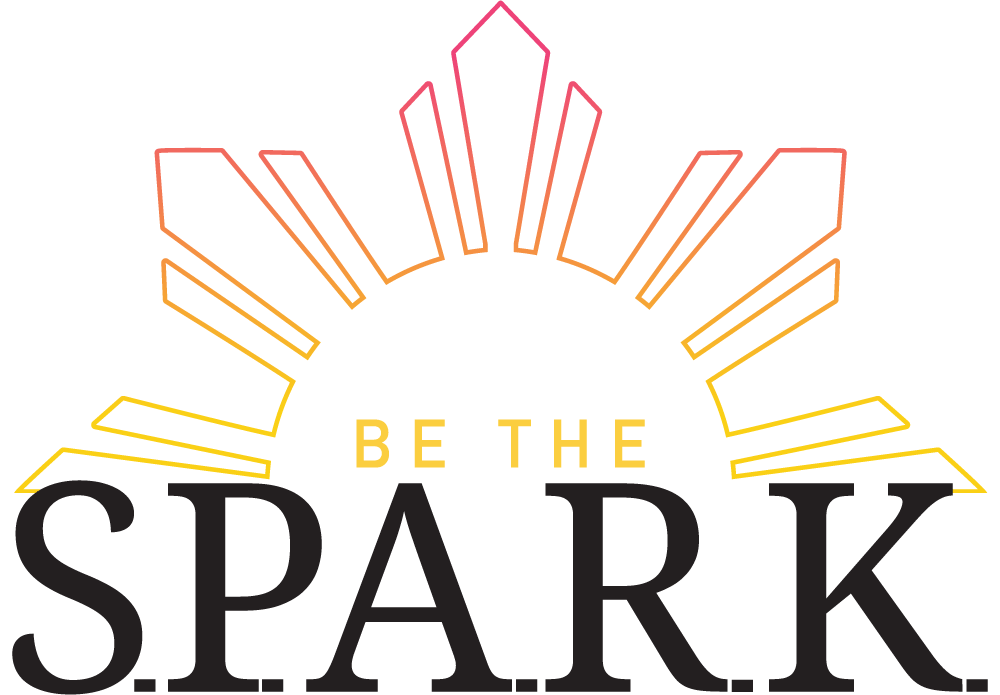 6
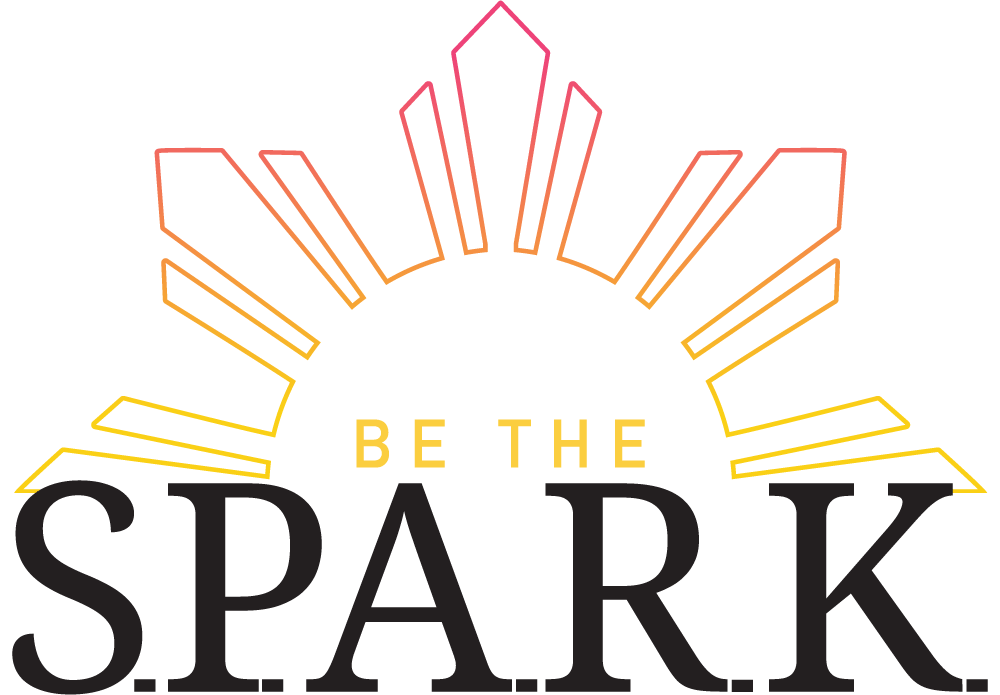 Acknowledge ( a significant or happy day or event) with social gathering or enjoyable activity
Reach (a birthday or anniversary)
Perform ( a religious ceremony) publicly and duly, in particular officiate at (Eucharist)
Honor or praise publicly
Oxford Dictionary
[Speaker Notes: Acknowledge – celebrate our achievements – National , Regional, Local
Reach - celebrate our 40th anniversary
Perform – Sunday Mass
Honor or praise publicly – Celebrating the nurses’ career]
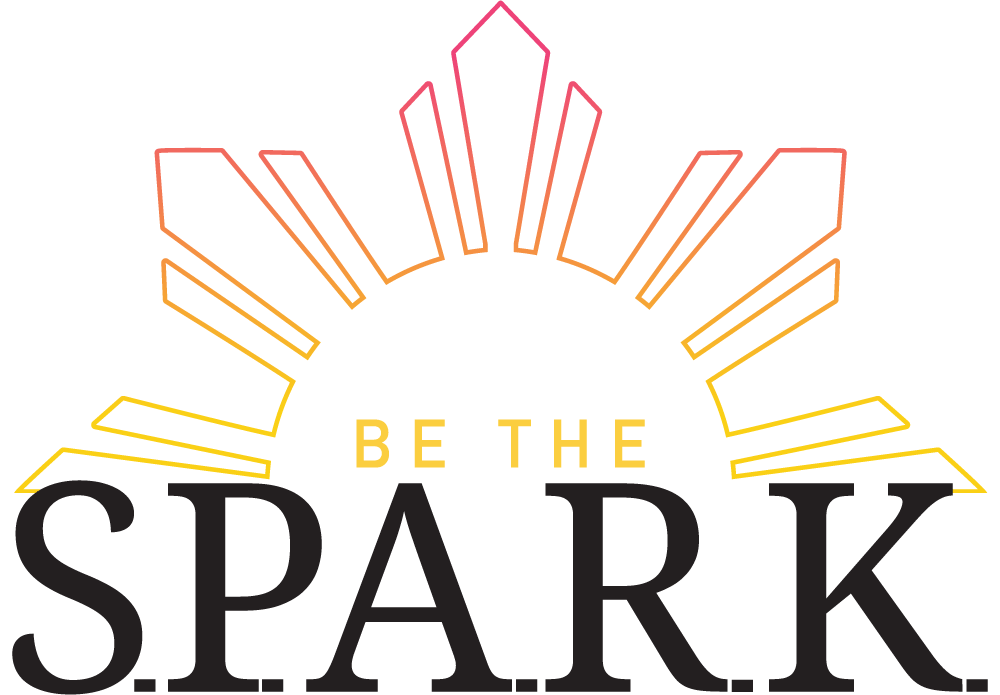 Oxford Dictionary
[Speaker Notes: Acknowledge – celebrate our achievements – National , Regional, Local
Reach - celebrate our 40th anniversary
Perform – Sunday Mass
Honor or praise publicly – Celebrating the nurses’ career]
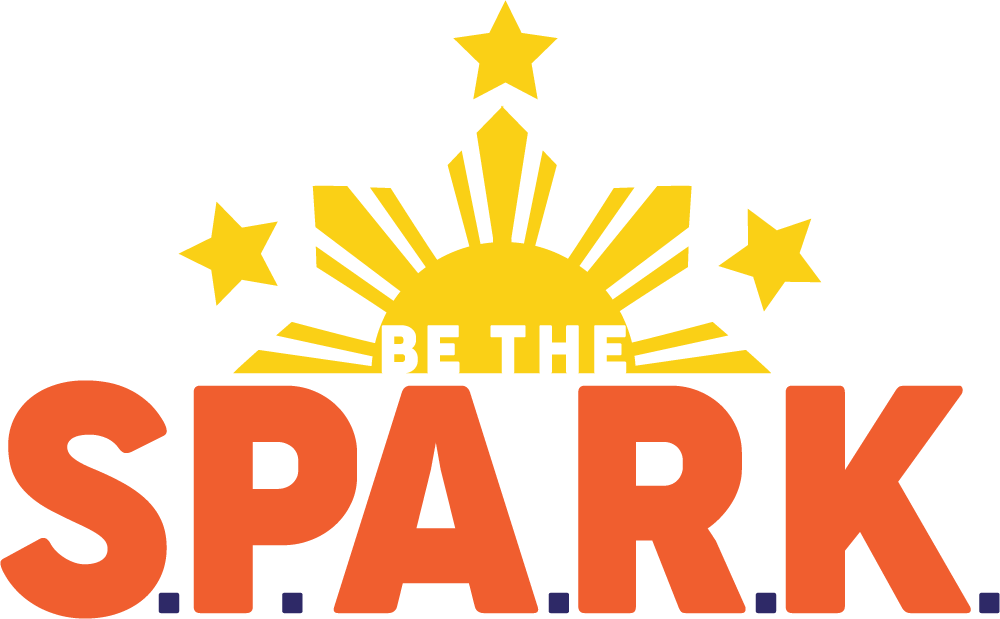 HOW DO WE UNITE 160,000 FIL-AM NURSES IN THE US AND COLLABORATE WITH 20 MILLION NURSES?
STORIES OF PEOPLE
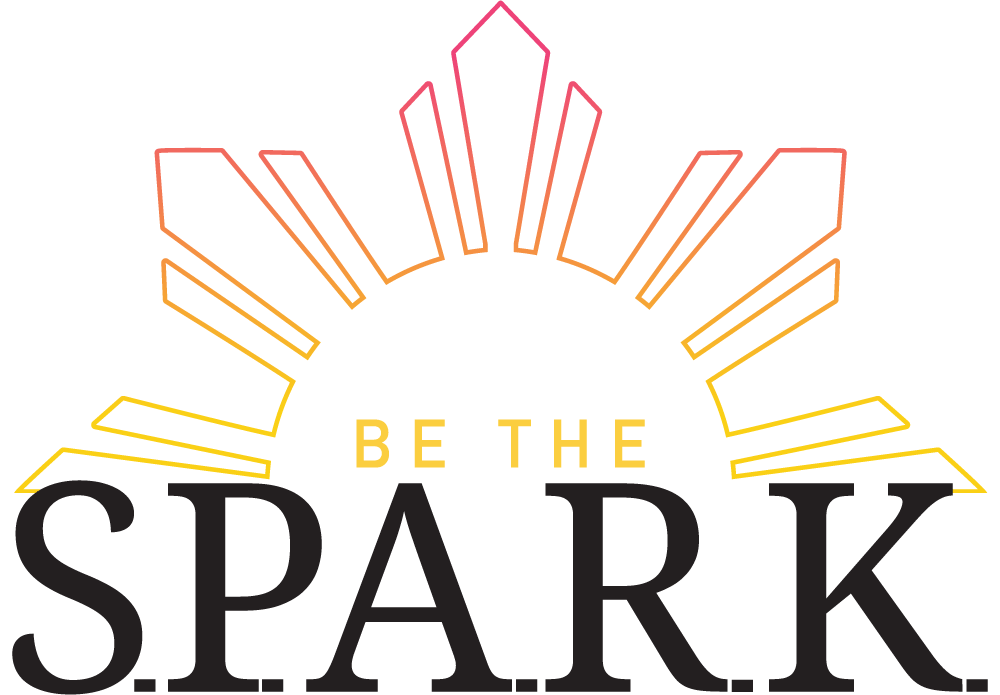 2020 YEAR OF THE NURSE AND MIDWIFE
10
ACKNOWLEDGE
#yon2020
Our Stories
Why we belong
[Speaker Notes: Recent turnover in July 2020]
PNAA Leadership and Advocacy Work
Issues of Filipino Nurses as Immigrants
Narciso & Perez Case accused of causing deaths of 11 patients; Verdict Overturned
5-yr H1 Visa Limit Expiration
Unrealistic 6 months  Interim Permit  Deportation; discriminatory hiring practices
Exploitation by recruiters
Unfair Staff Scheduling
Low passing rates – 10%
Difficulties w/ cultural adaptation & language
Nurse Relief Act 1989
THE CODE – 2008
Ethical  Recruitment of 
FEN (Foreign Educated Nurses)
Racial tension 1970’s
1960’s – Foreign Graduate Nurse
Exchange Scholar Program
PRESENT
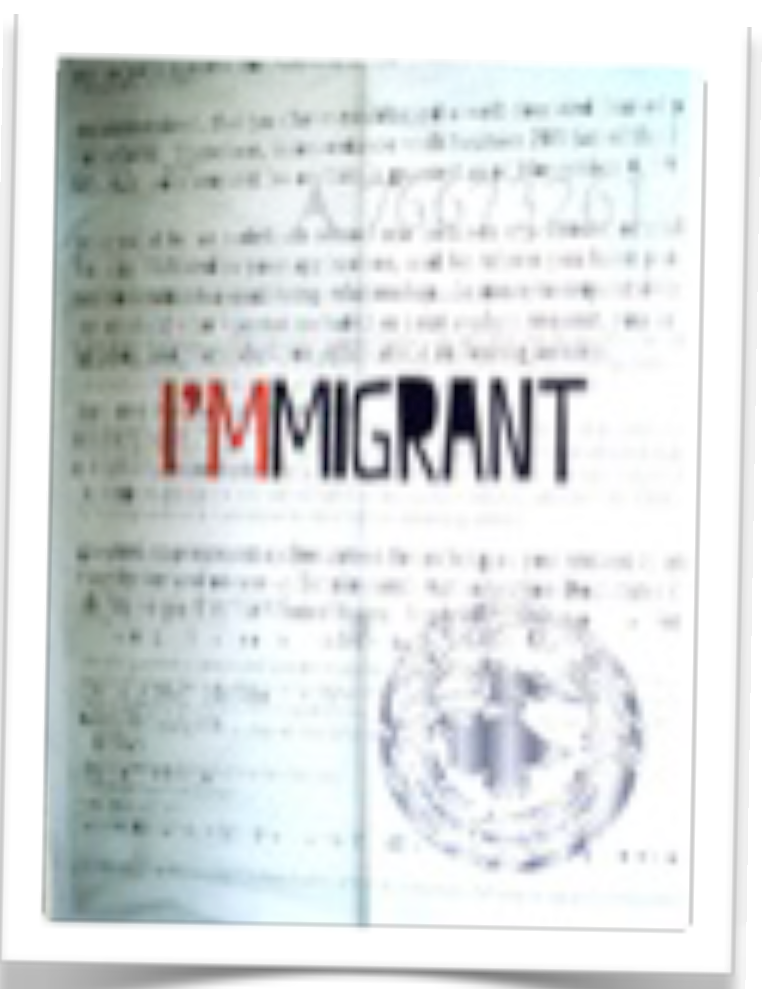 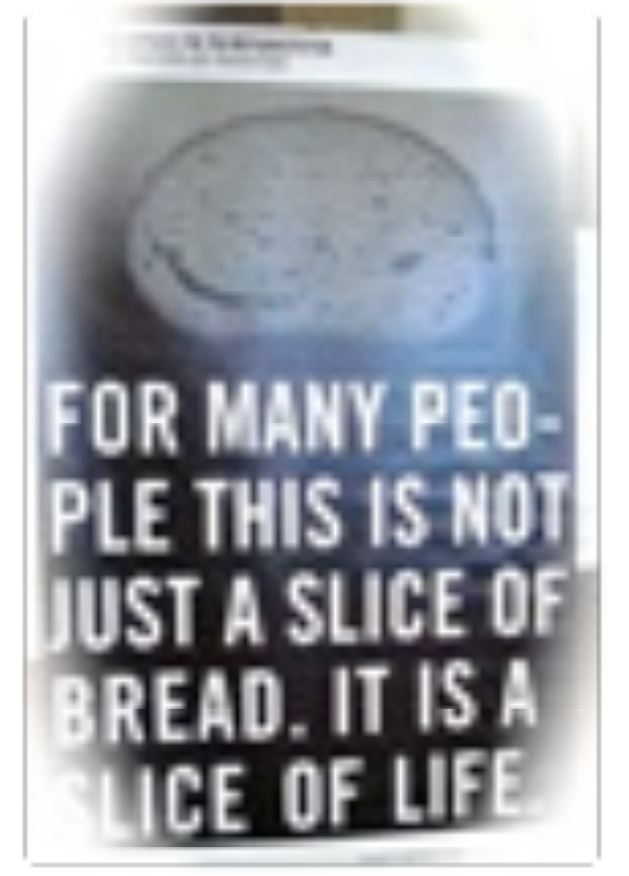 12
PNAA LEADERS 1979 -1996
13
PNAA LEADERS 1986-2012
14
PNAA LEADERS 2012-2020
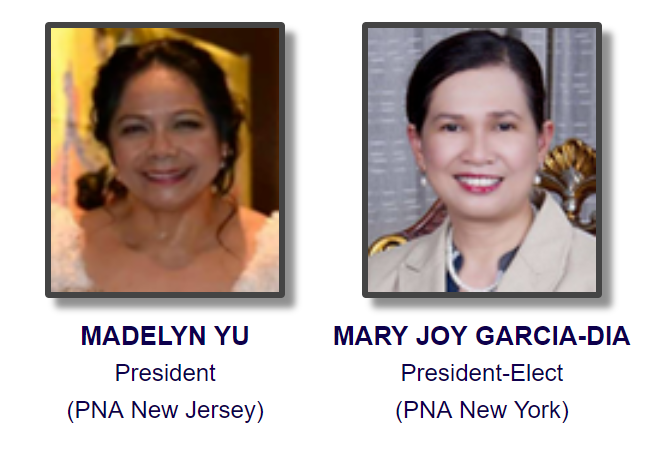 2020-2022
PNA New York
2018-2020
PNA New Jersey
15
REACH
#yon2020
Our Achievements
Why we stay
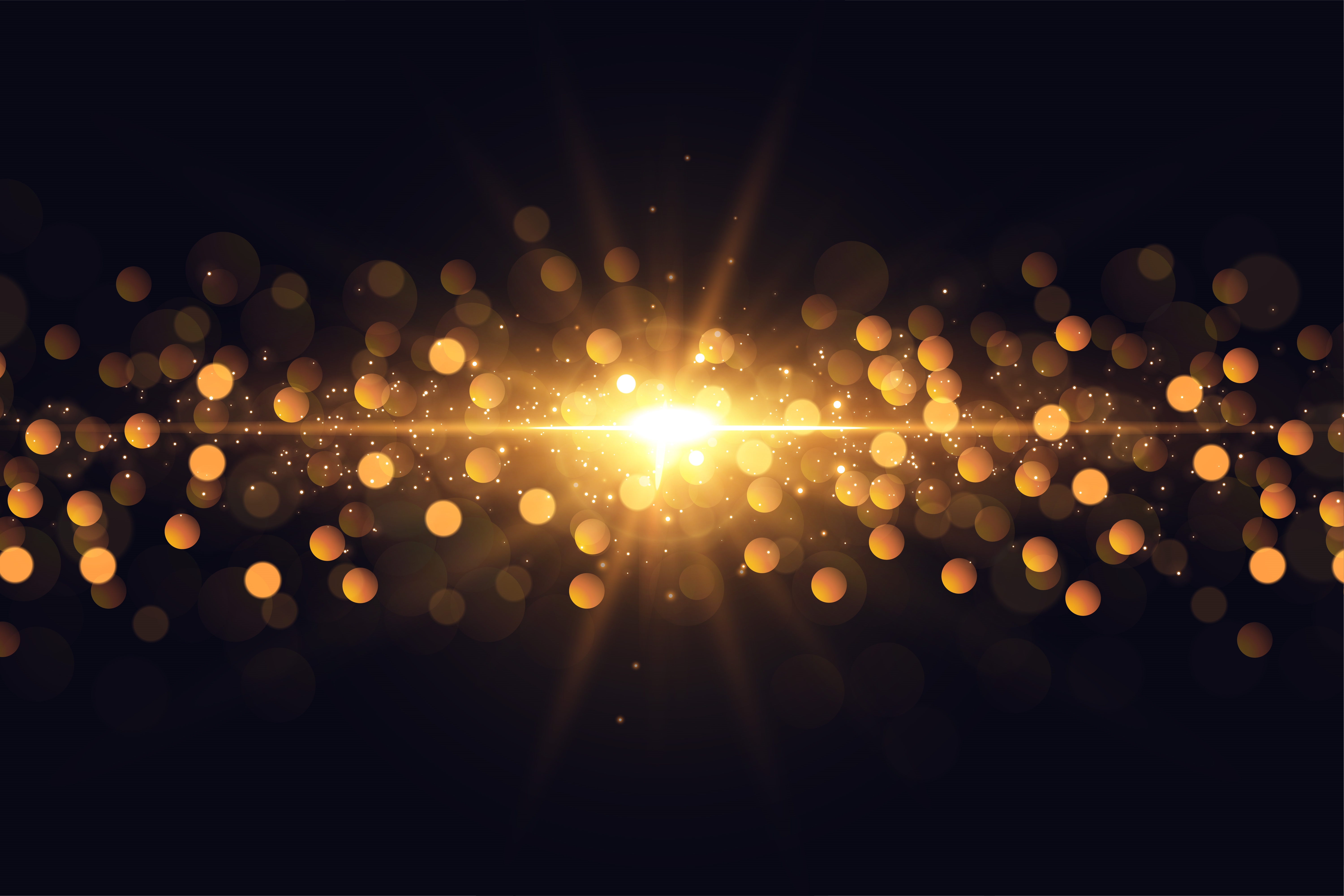 Celebrating 40+ Years
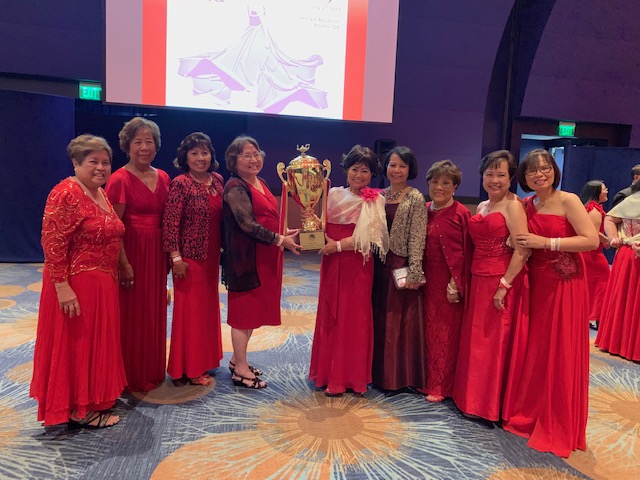 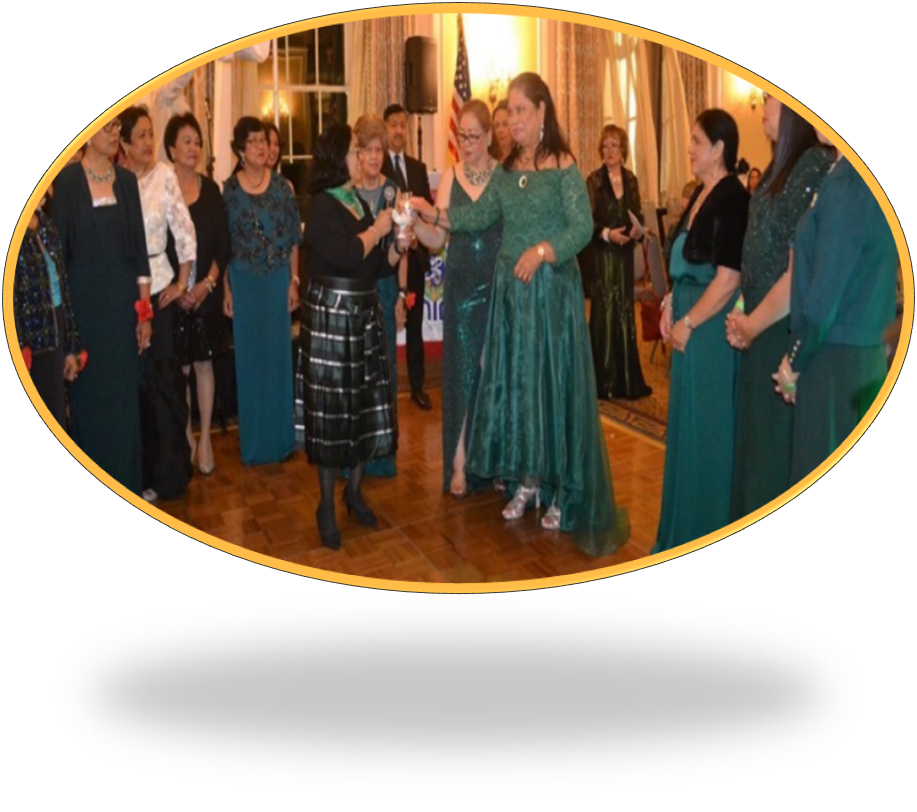 PNA SAN DIEGO
PNA NEW ENGLAND
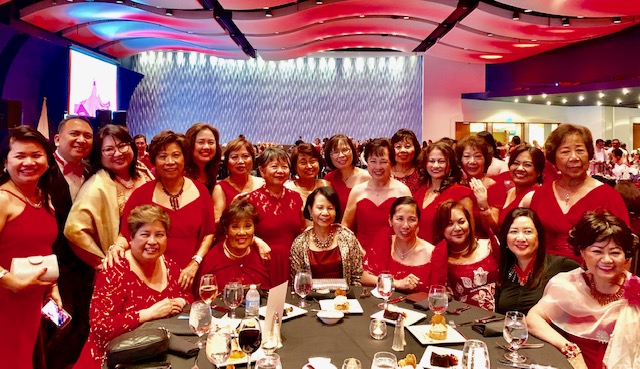 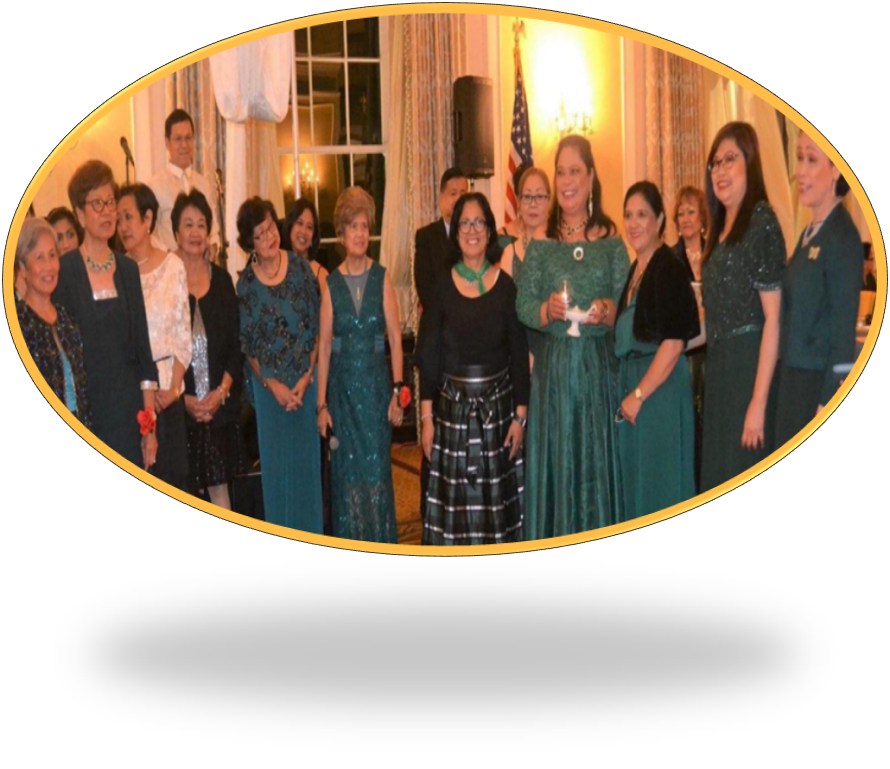 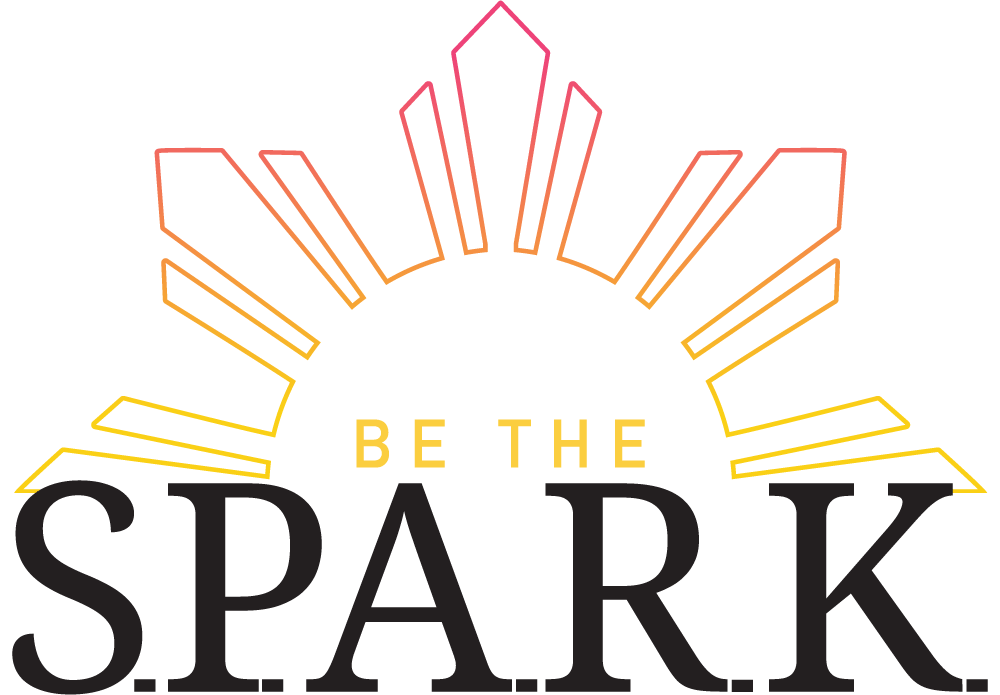 STORIES OF ACHIEVEMENT
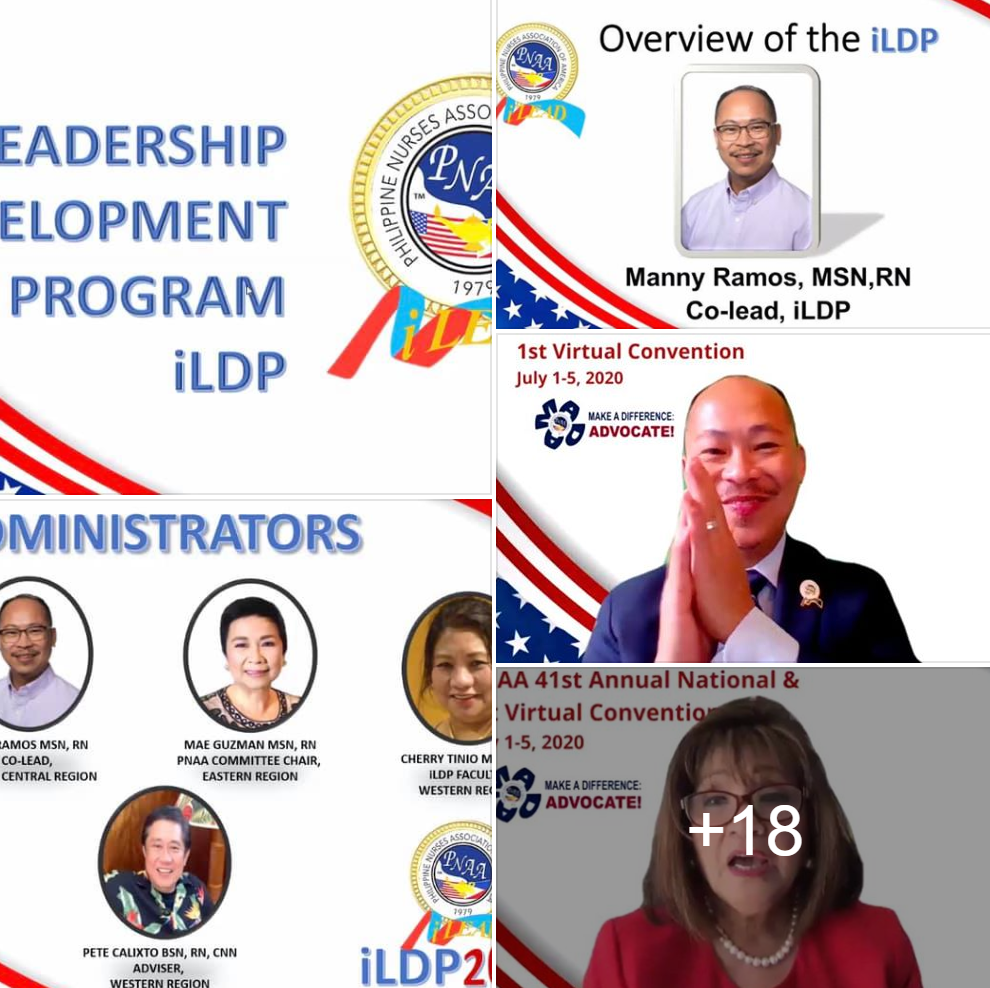 LEADERSHIP DEVELOPMENT

MASTERCLASS WORKSHOPS

DATABASE: SPEAKER’S BUREAU
PNAA EDUCATION AND LEADESHIP PROGRAMS
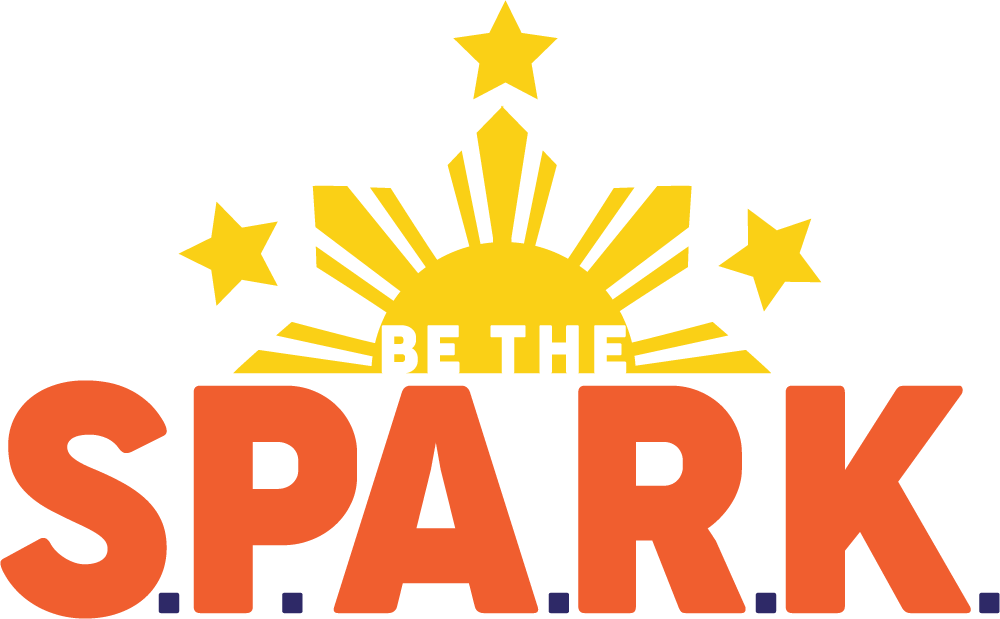 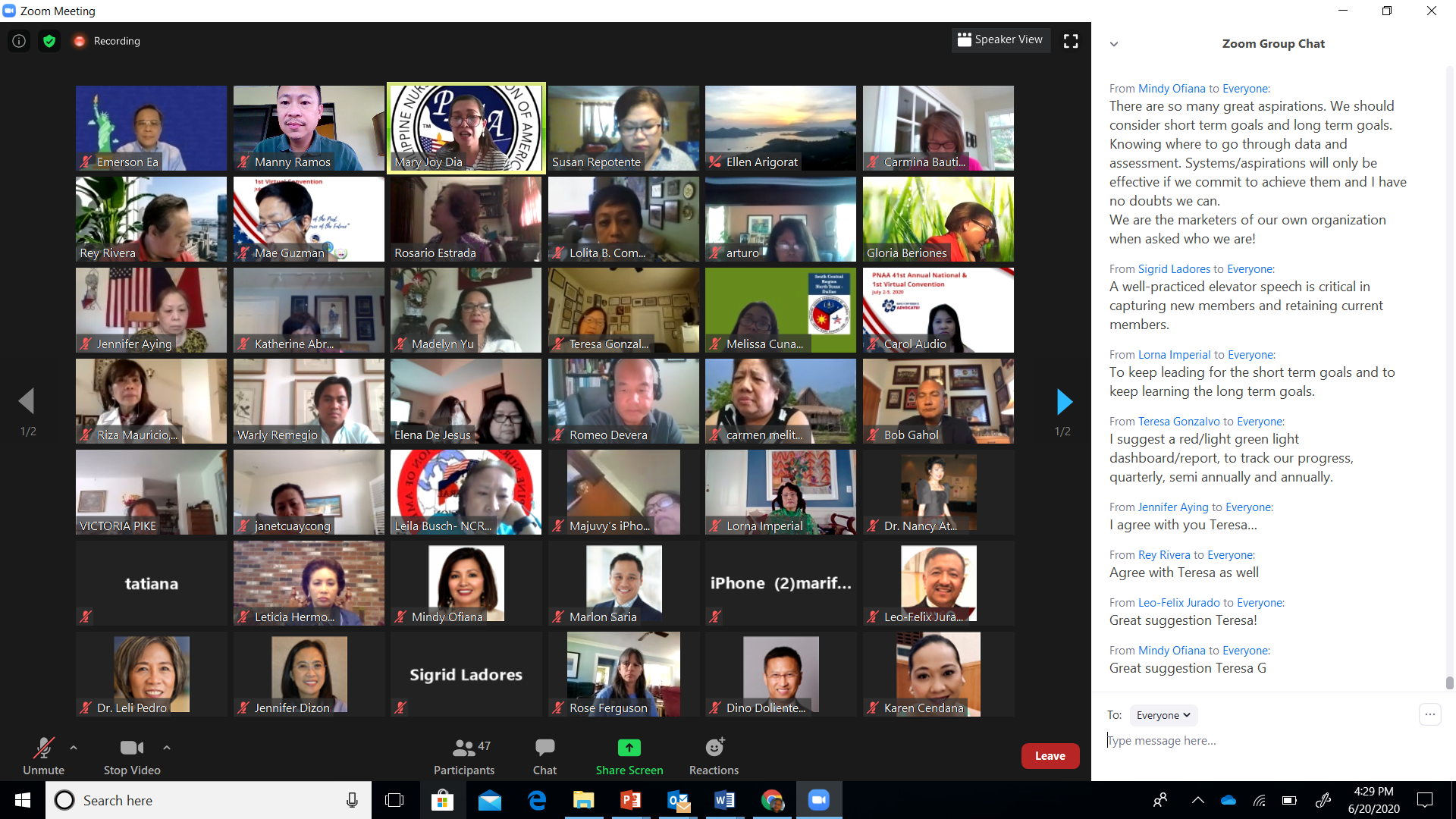 Part 1 – 6/20
Part 2 – 7/5
SOAR Strategic Planning Meeting
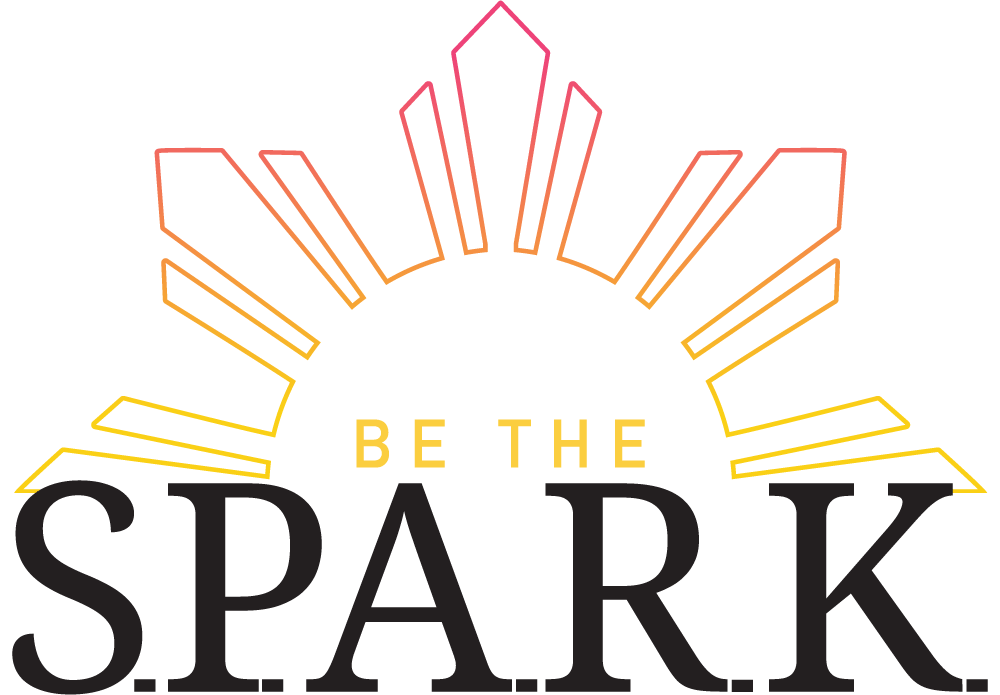 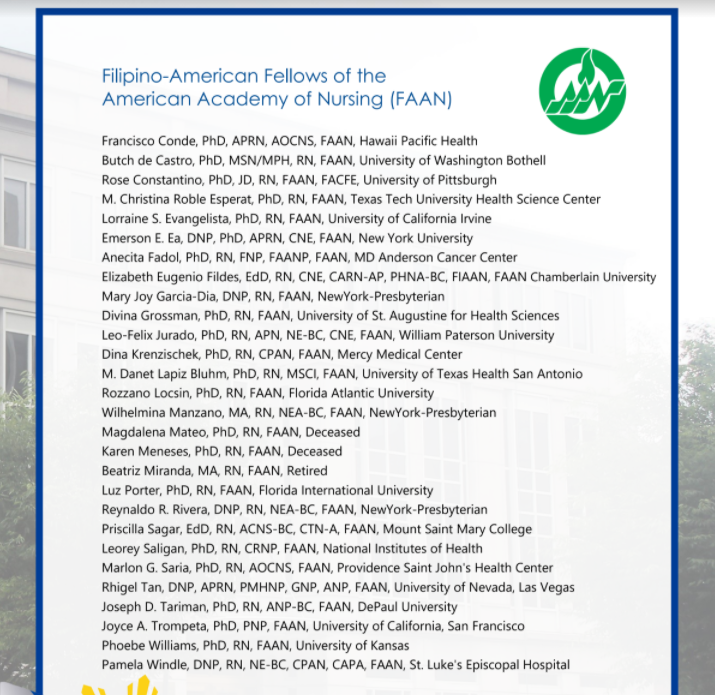 Fellow of the American Academy of Nursing 2020
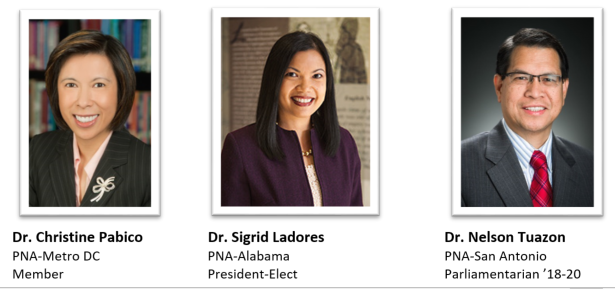 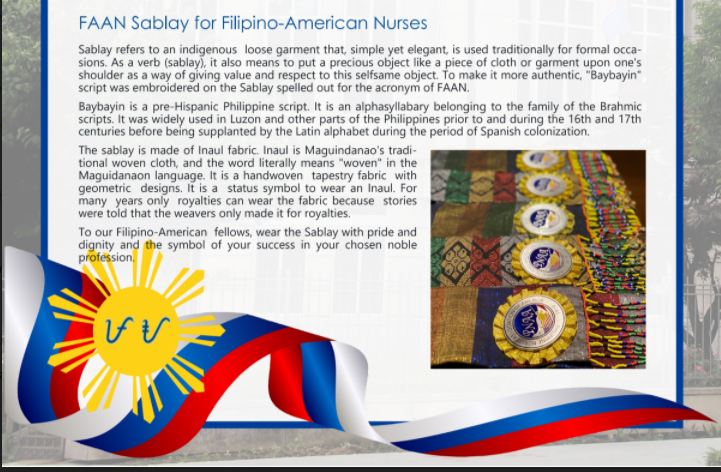 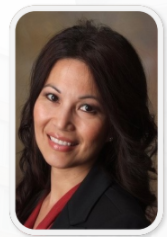 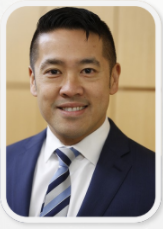 Dr. Alona Angosta
AAPINA Past President
Dr. Jeffrey Kwong
Professor Rutgers University
BEYOND STORIES OF ACHIEVEMENT
PERFORM
#yon2020
Our Resilience:PNAA AMIDST COVID-19
Why we persevere
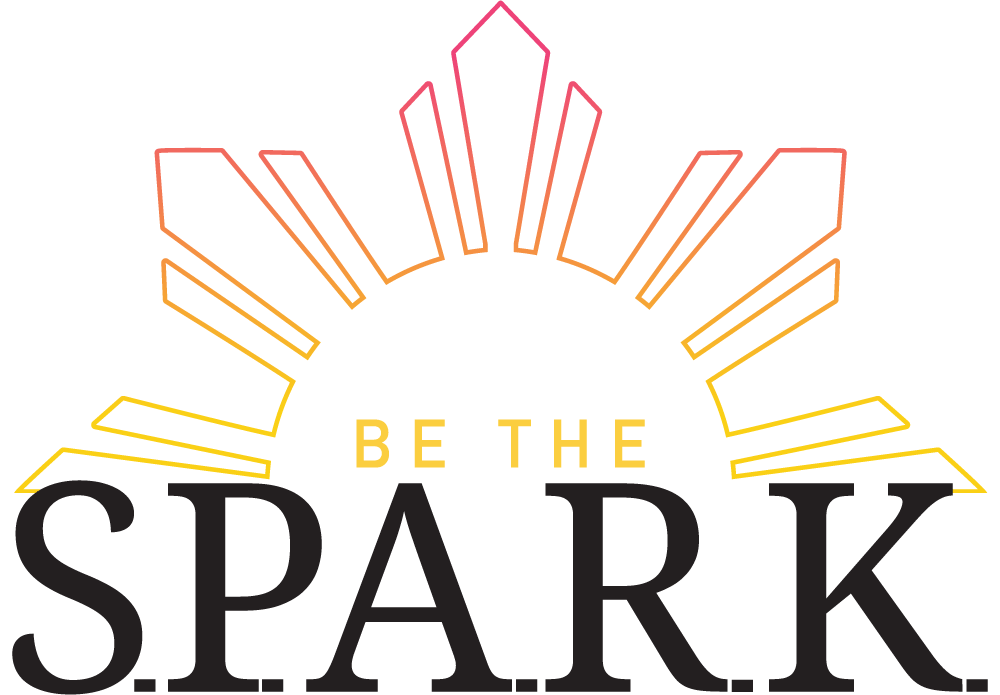 STORIES OF RESILIENCE
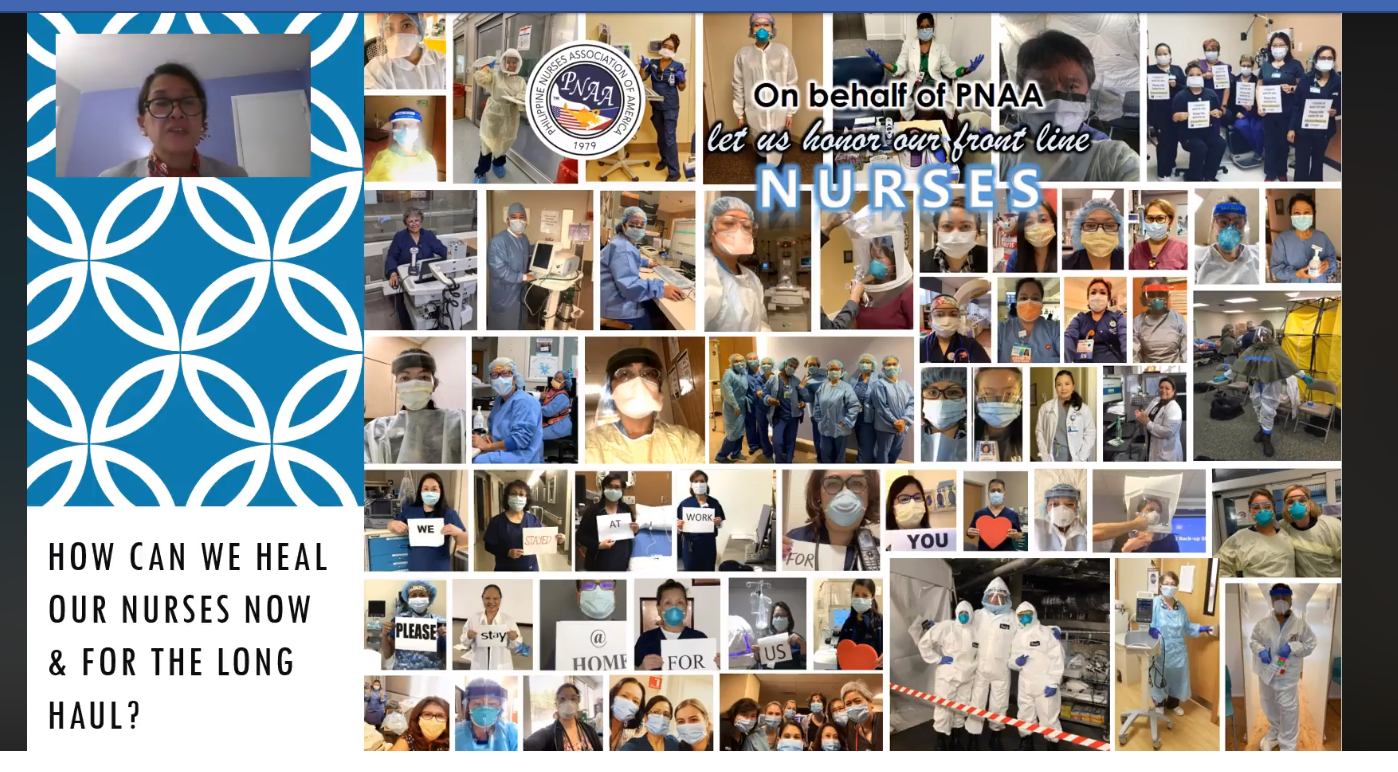 COVID-19 Task Force
22
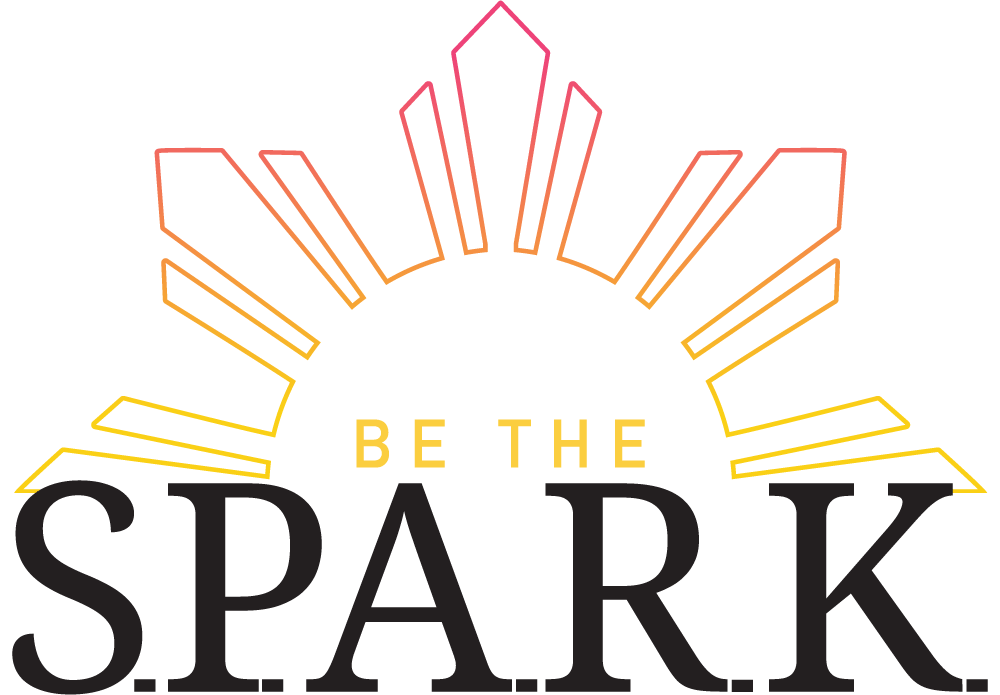 BEYOND STORIES OF PEOPLE
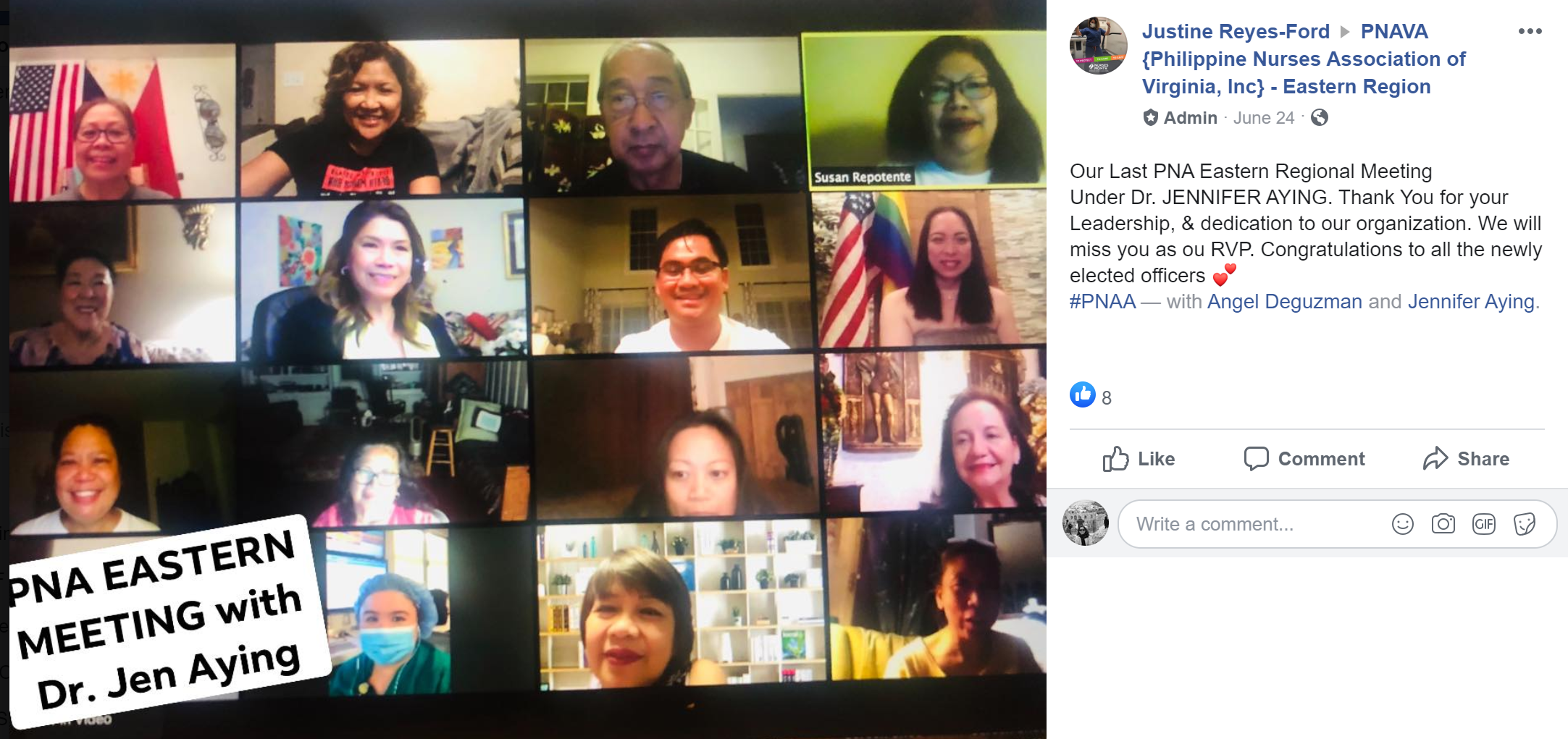 Topics:
Meet chapter leaders
Dialogue with our Millennials
CNO in our Region
Townhall with our RVPs
Recipe for Thanksgiving
Virtual Salo-Salo
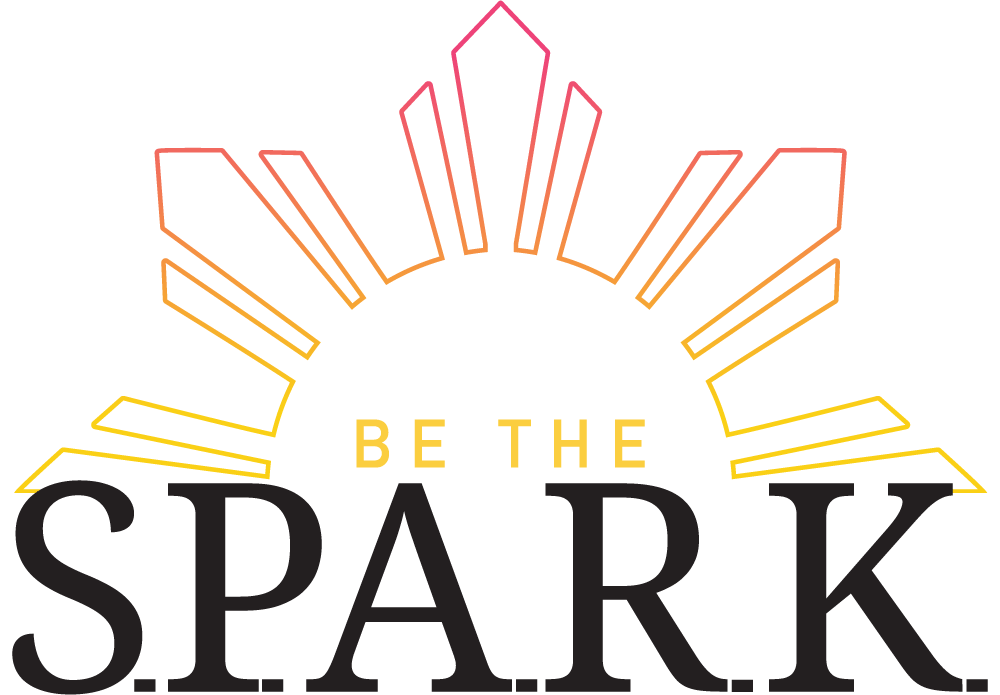 VIRTUAL INDUCTIONS: PNA LOCAL CHAPTERS
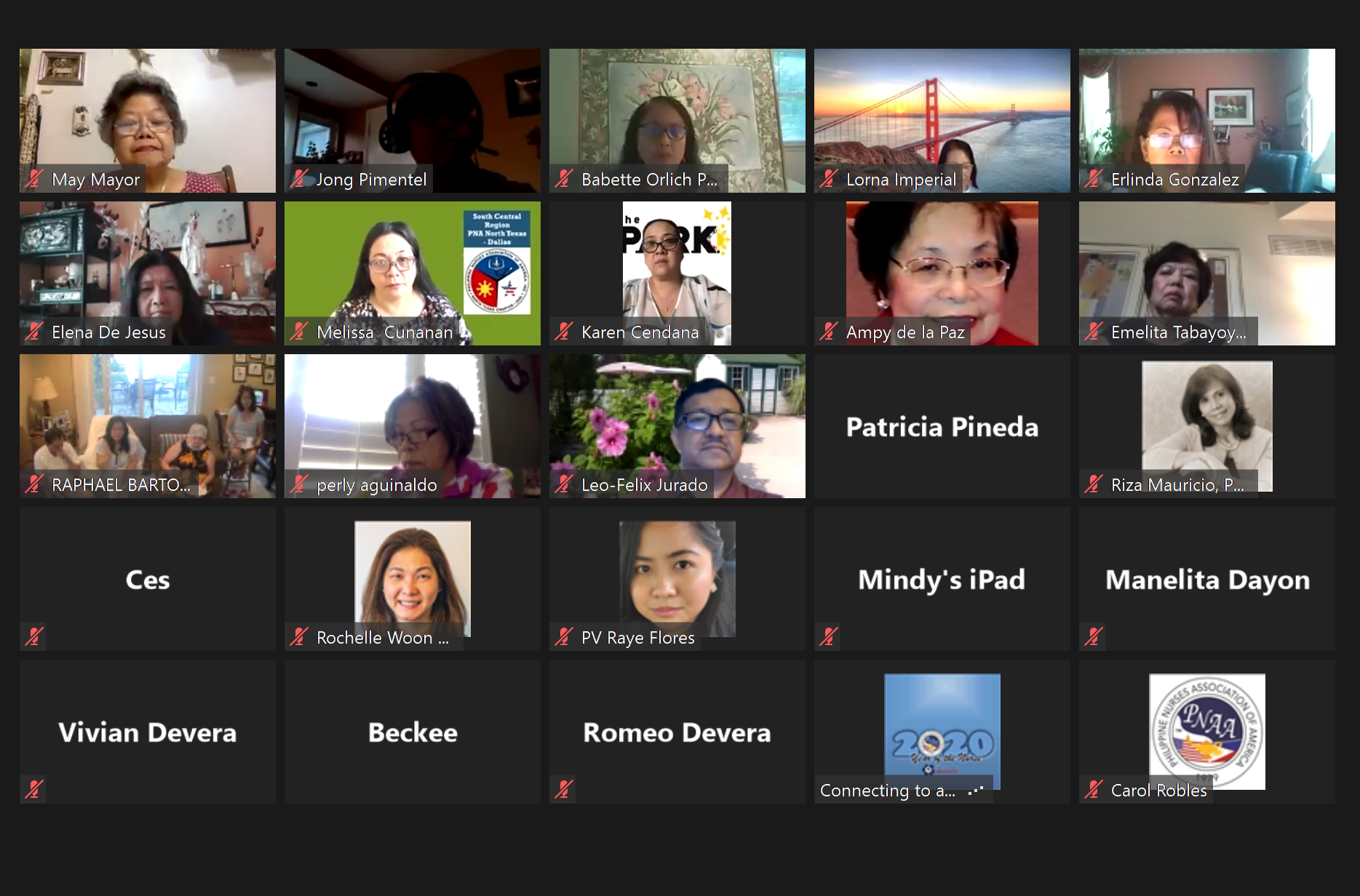 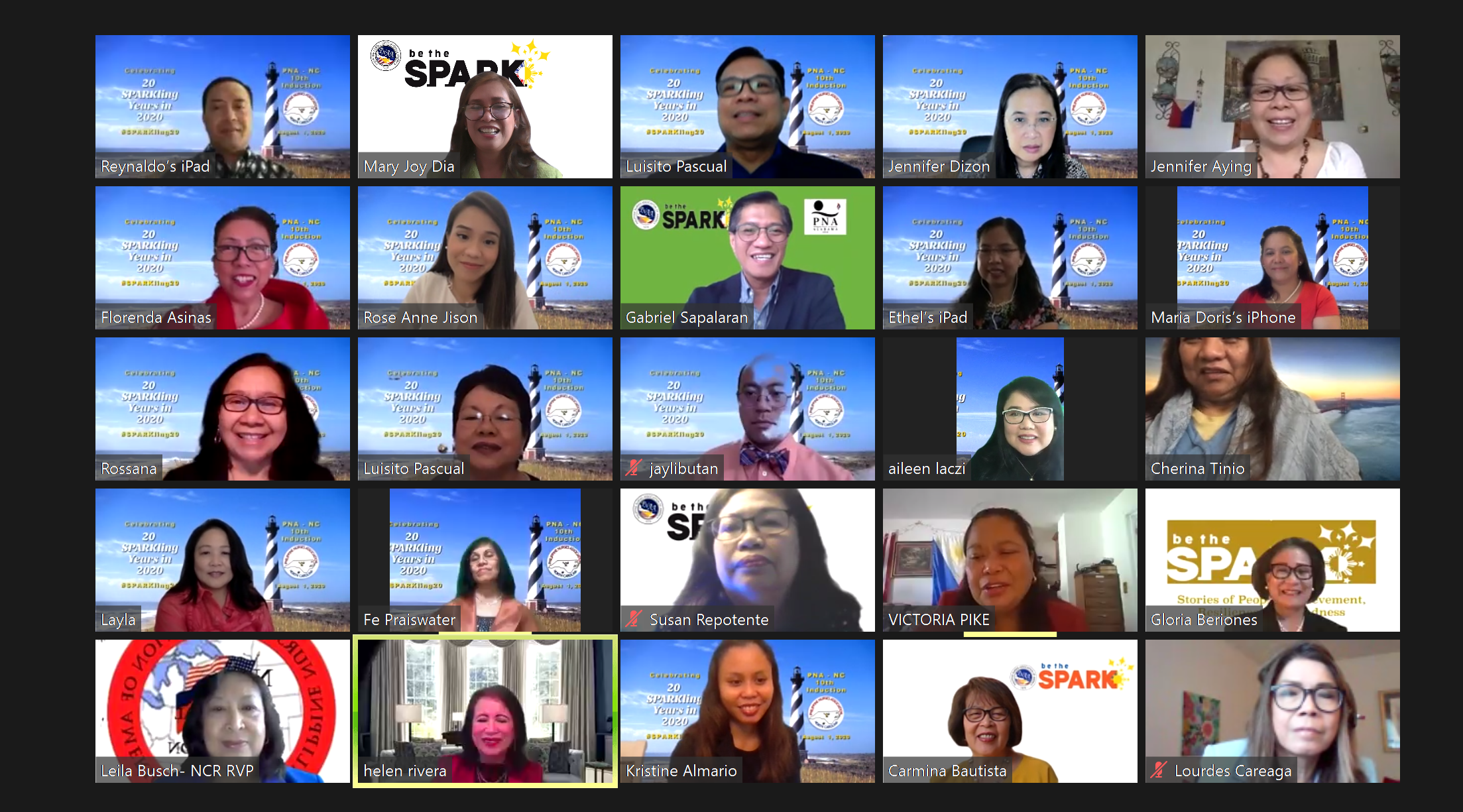 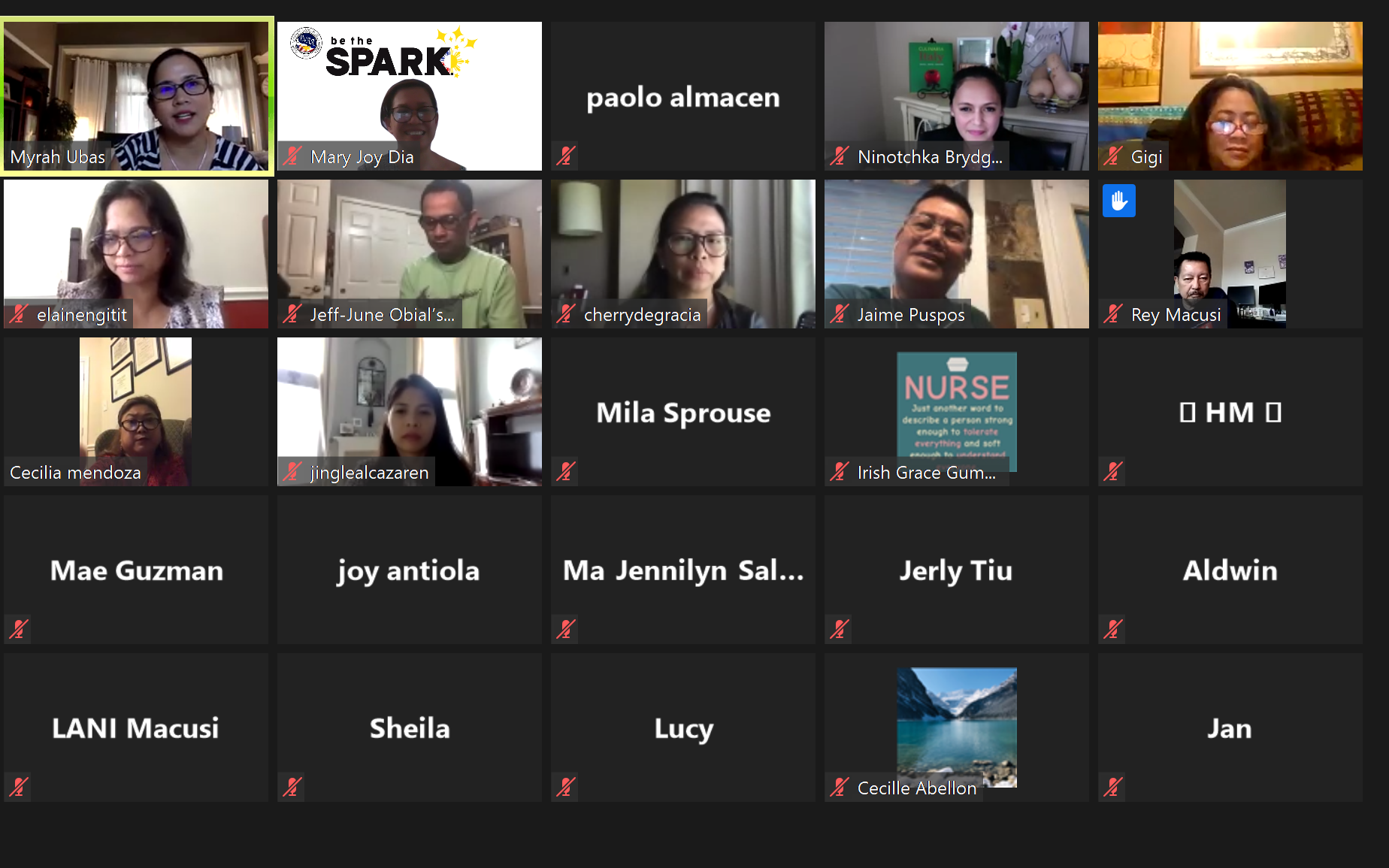 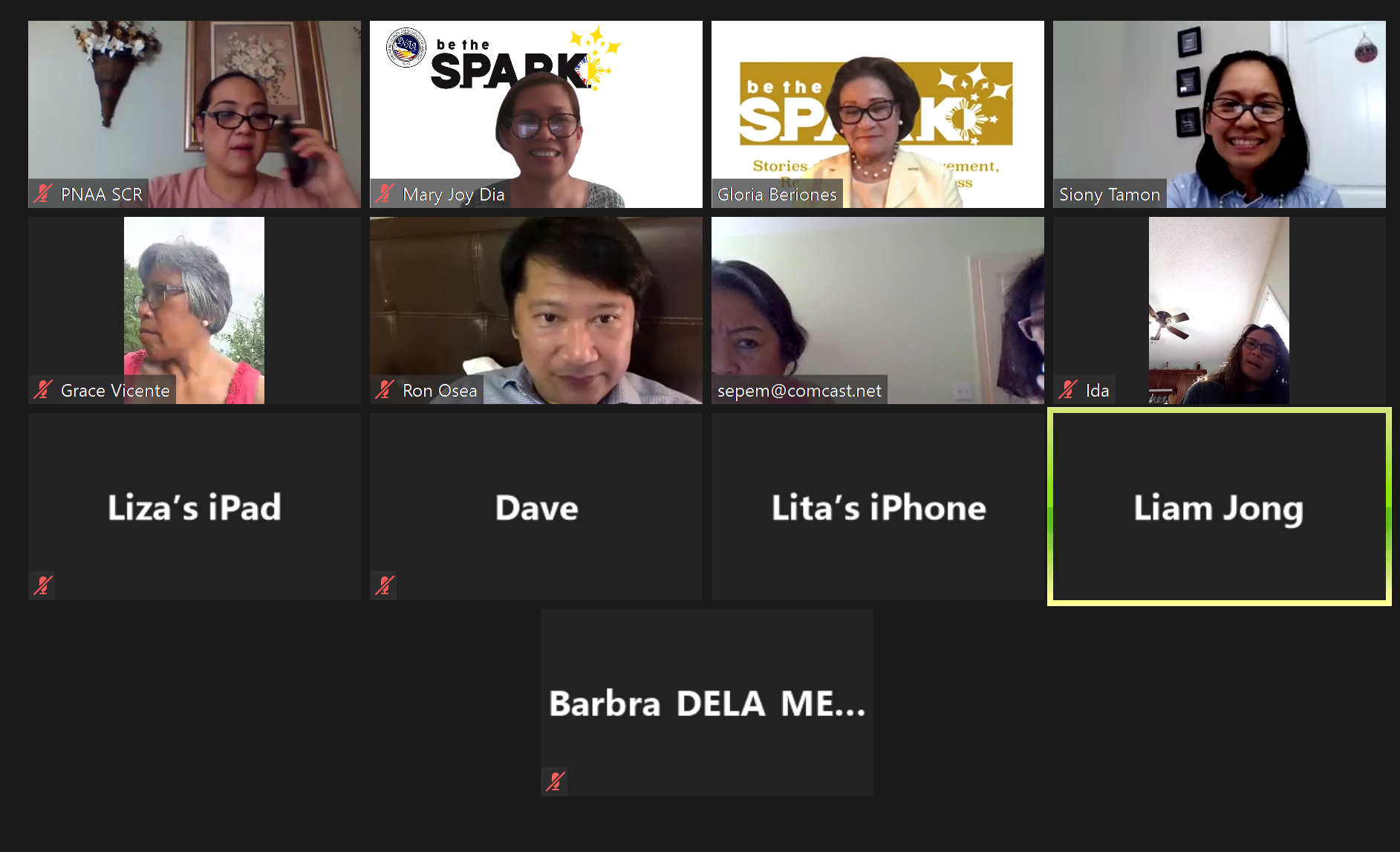 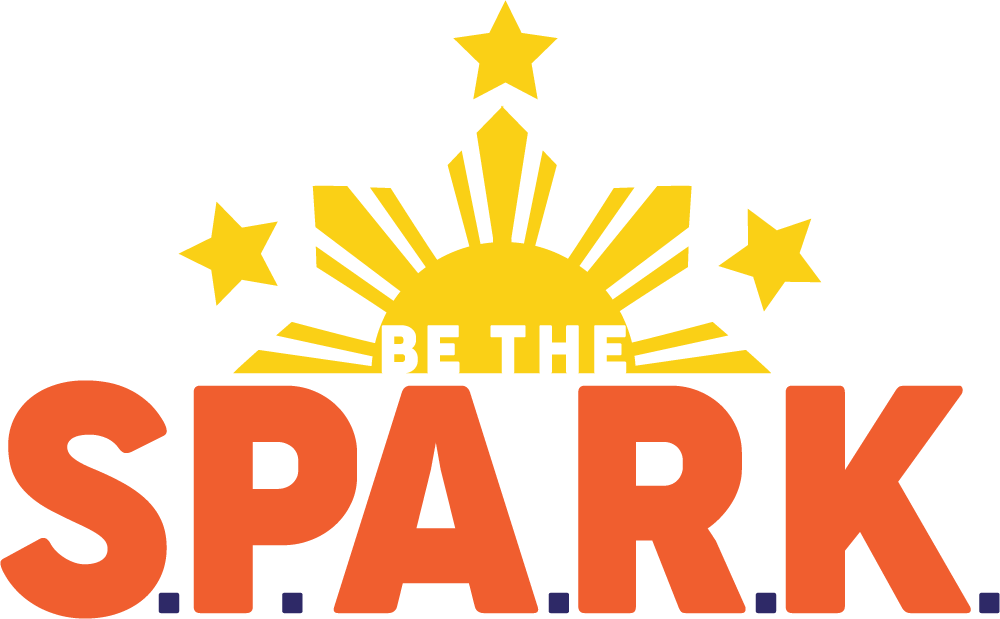 REIMAGINE
REVENUE
RESOURCE
RESILIENT WORKFORCE
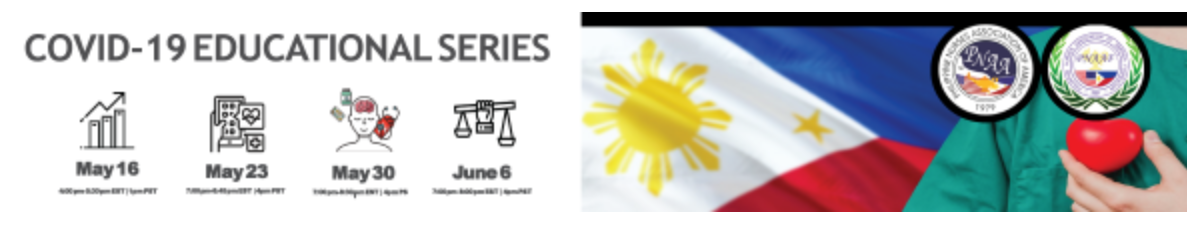 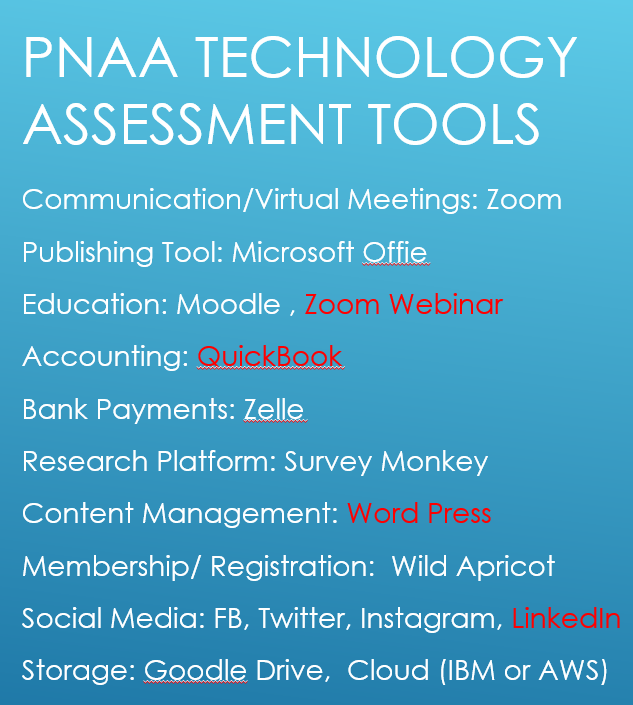 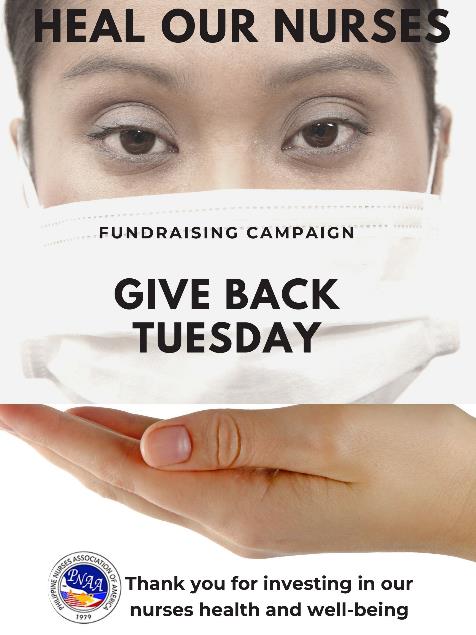 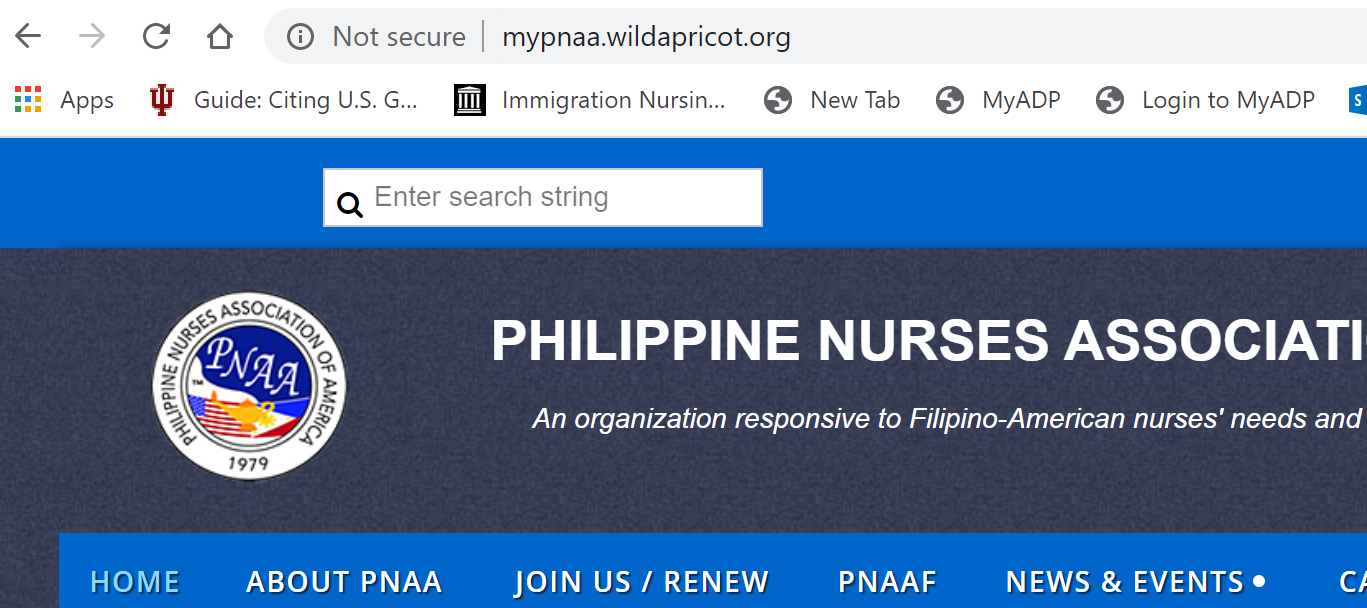 HONOR
#yon2020
Our Kindness:HEAL OUR NURSES
Why we care
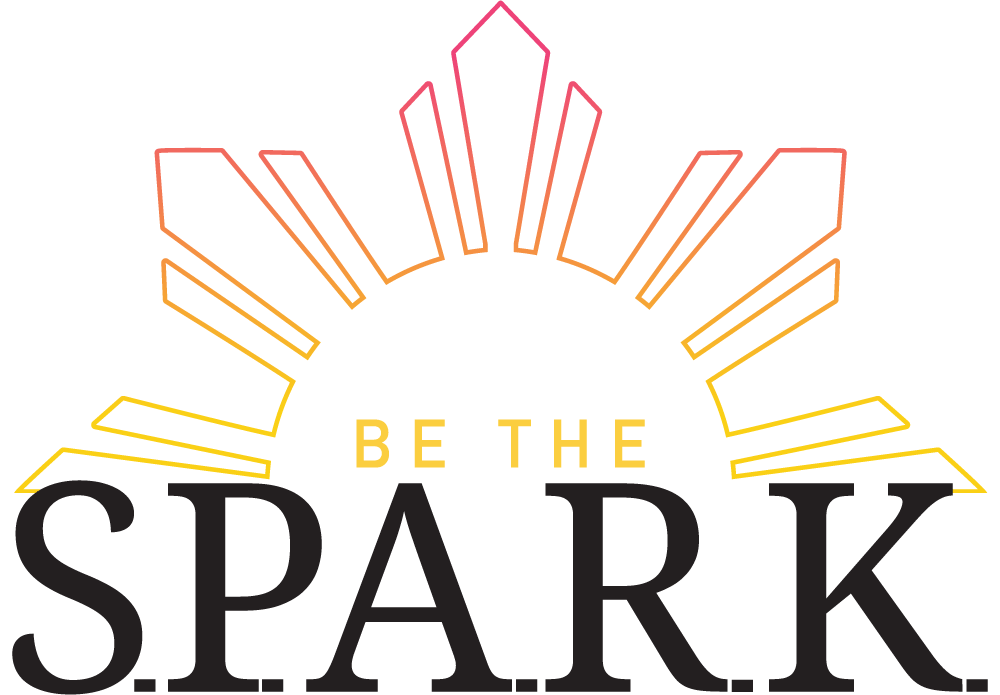 STORIES OF KINDNESS
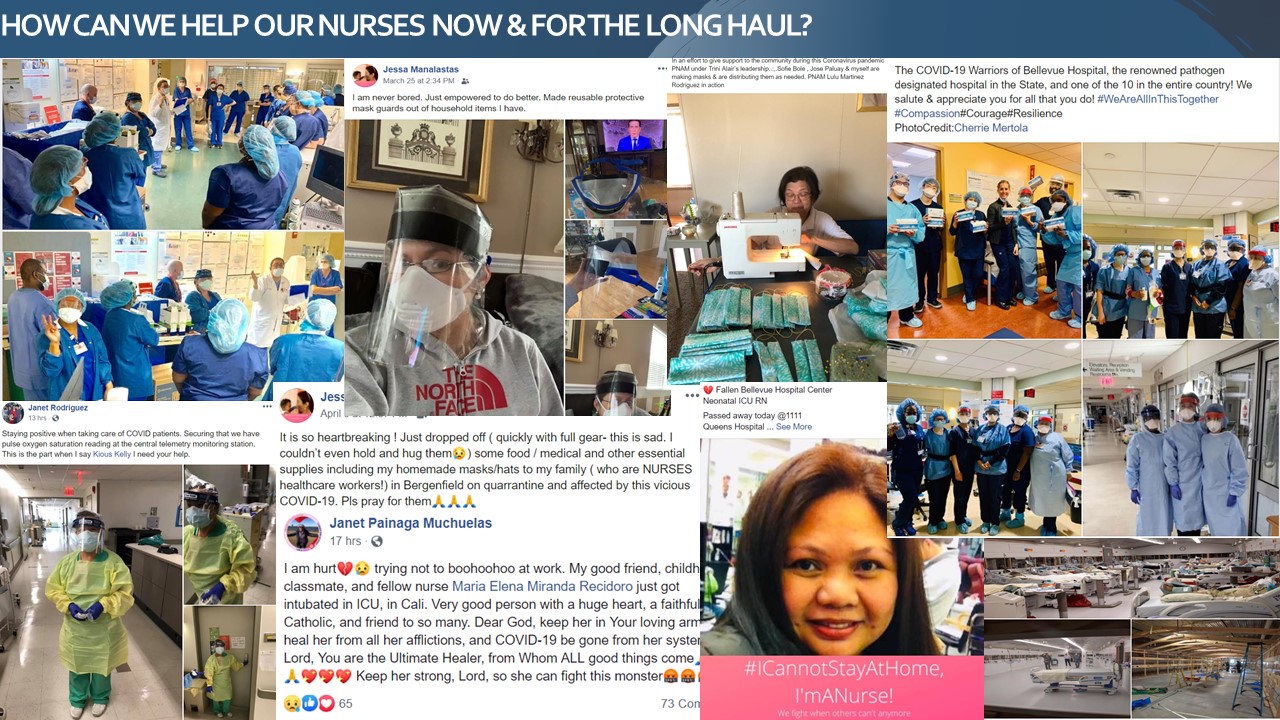 OUR PNAA CHAPTER MEMBERS
27
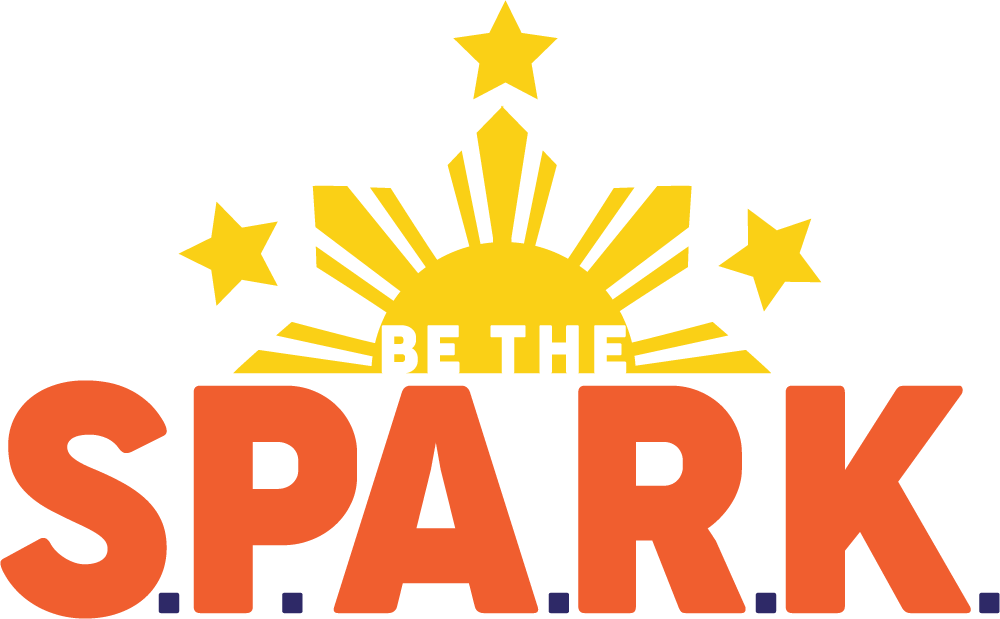 STORIES OF KINDNESS
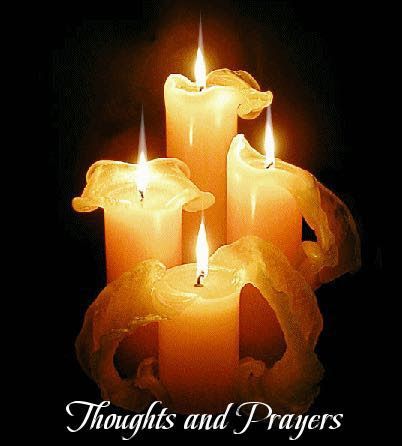 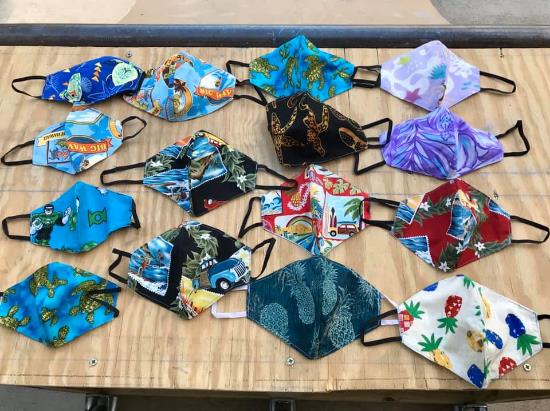 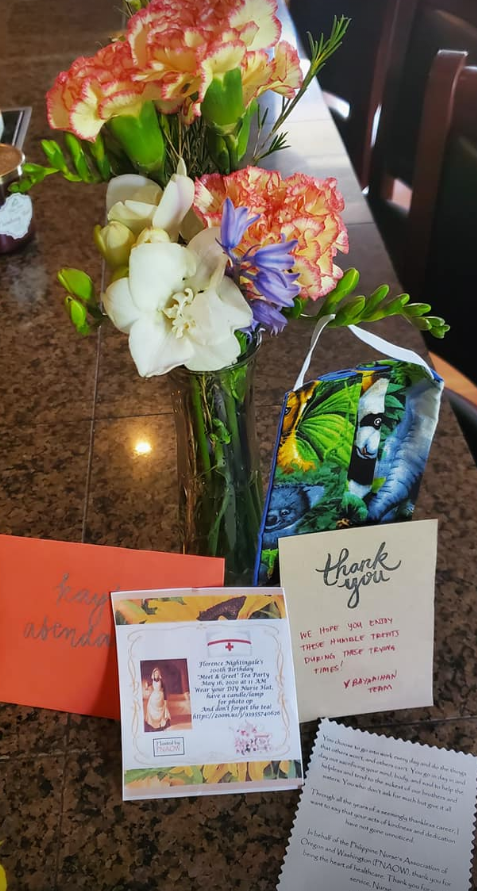 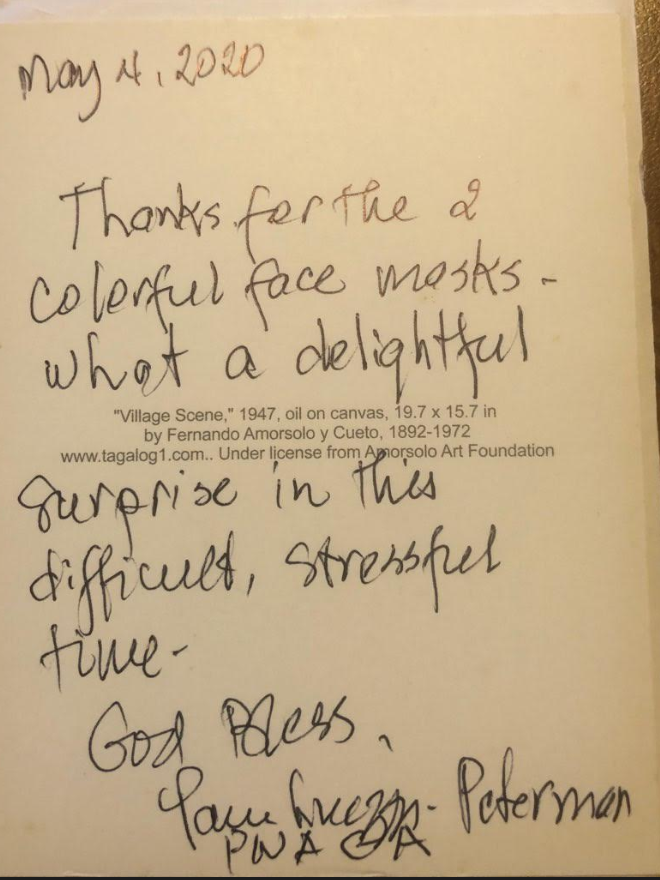 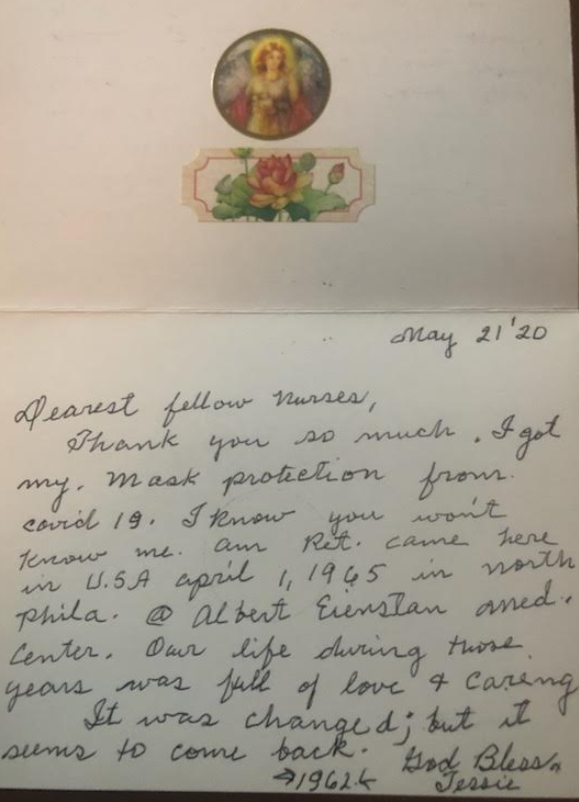 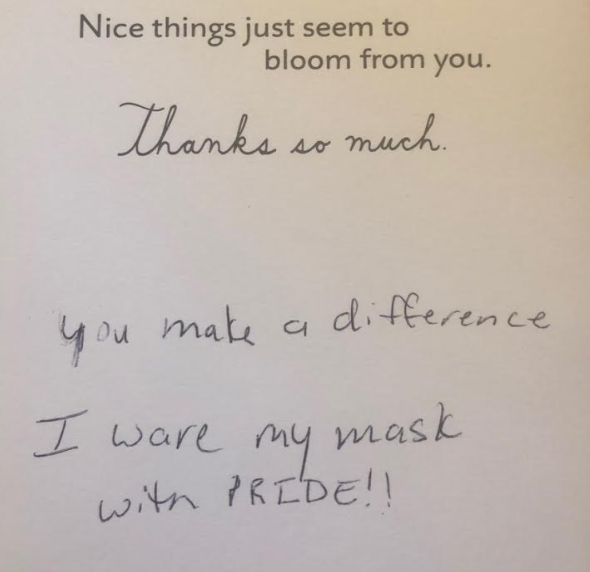 GRATEFULNESS
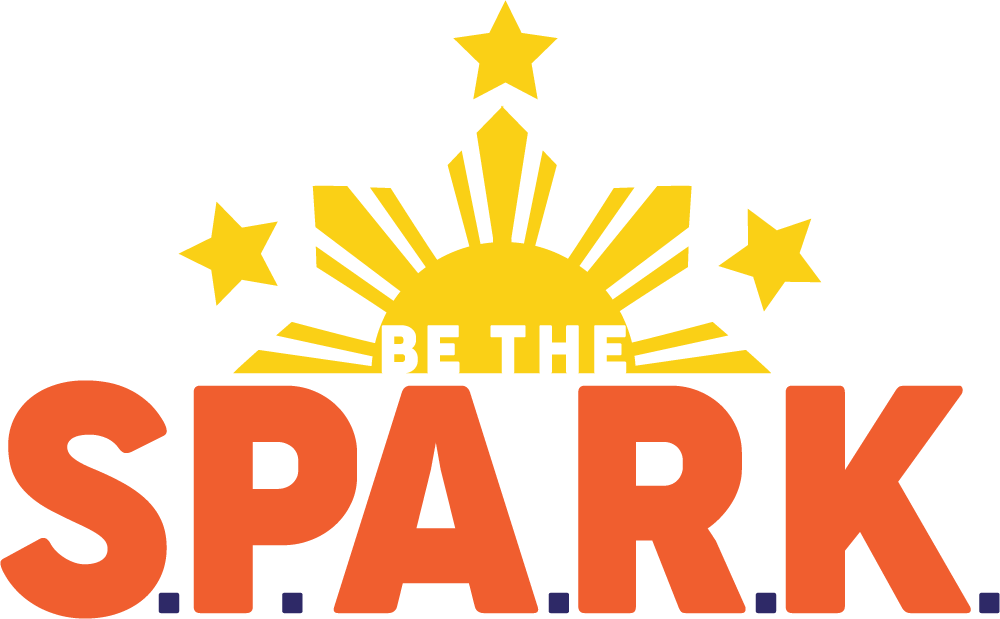 BEYOND STORIES OF KINDNESS
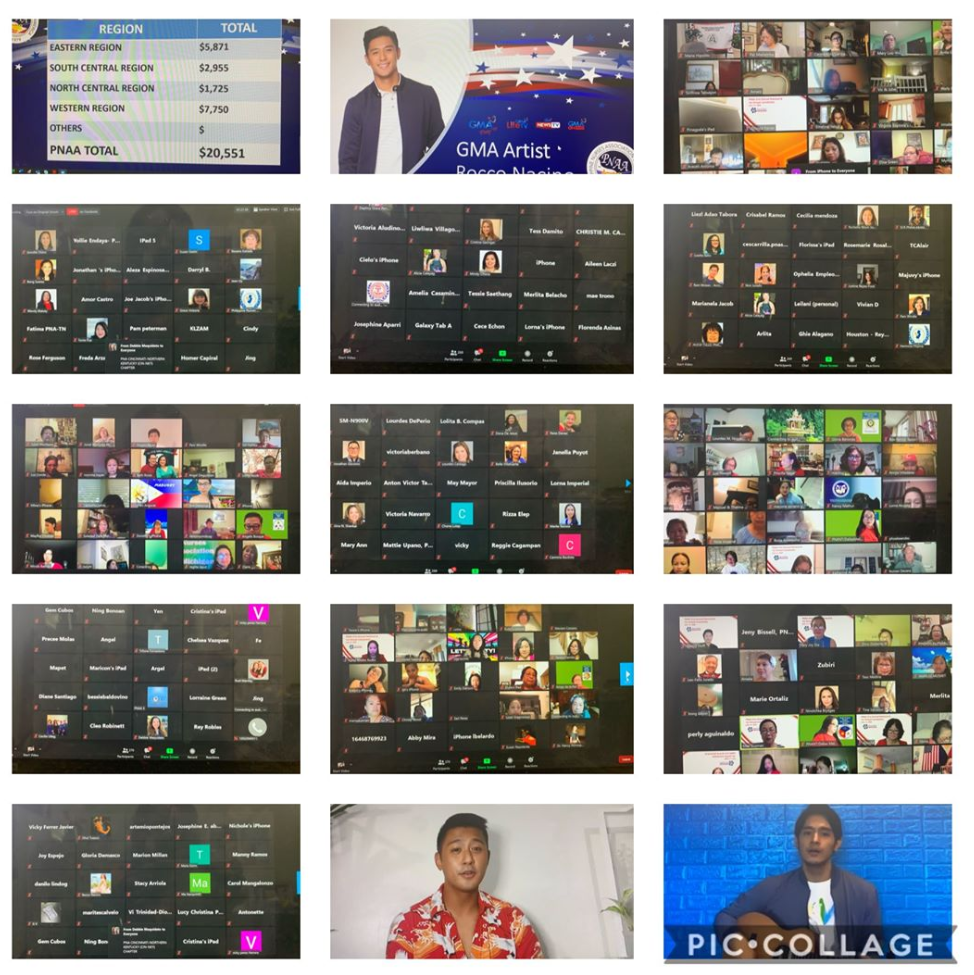 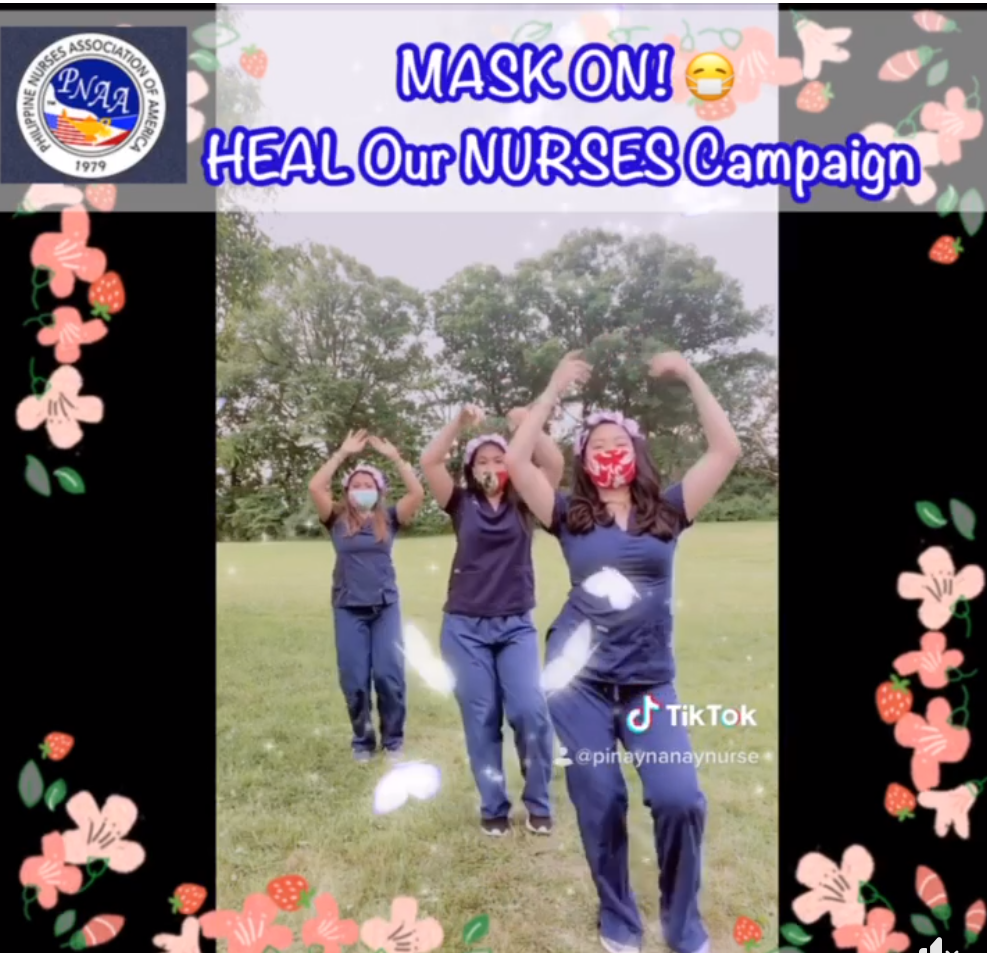 VIRTUAL FUNDRAISING
29
BECAUSE STORYTELLING, AND VISUAL STORYTELLING, WAS PUT IN THE HANDS OF EVERYBODY,
WE HAVE ALL NOW BECOME STORYTELLERS.
—LEVAR BURTON
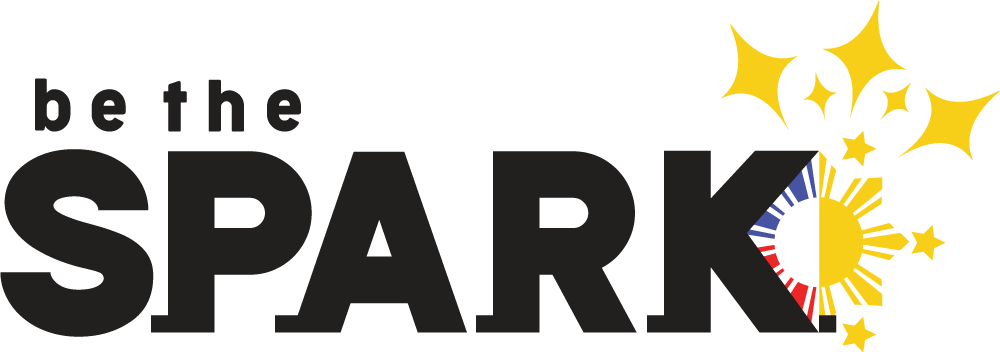 30
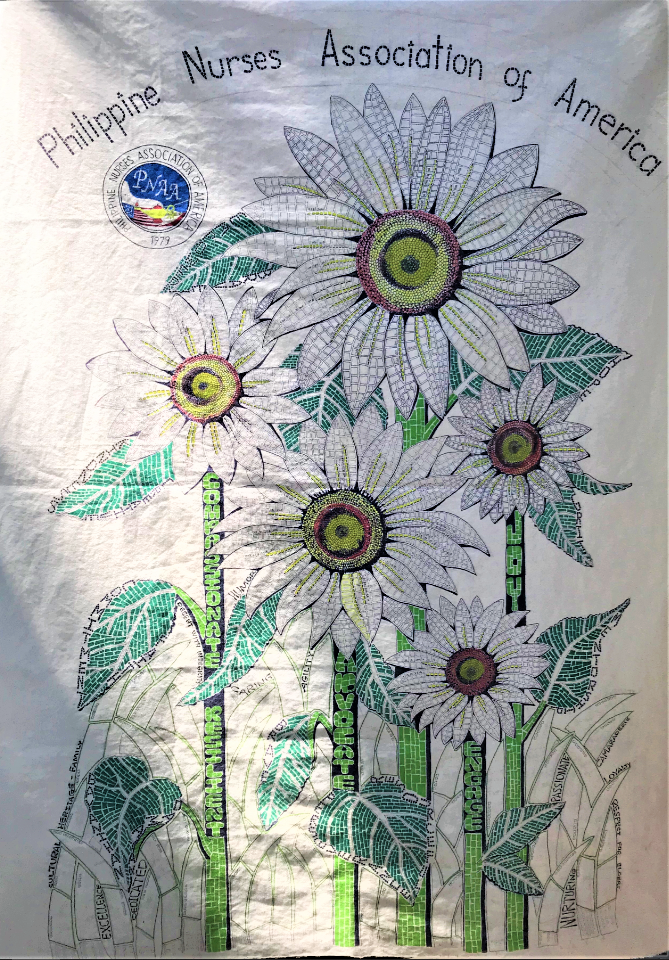 BEYOND THE COVID-19 STORY
Travelling Historian & Journal
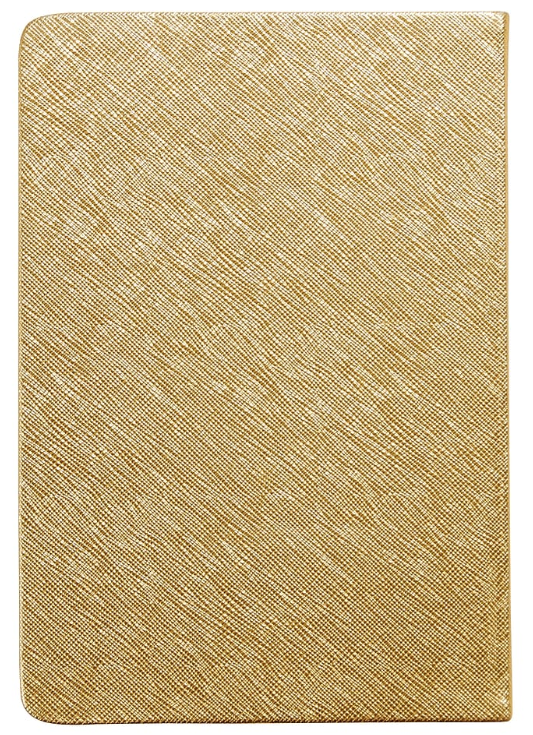 What is your Spark?
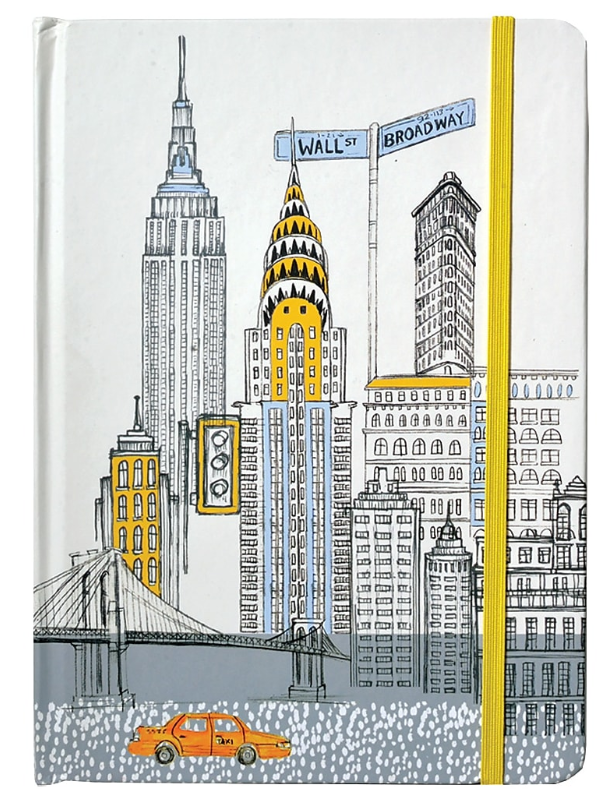 31
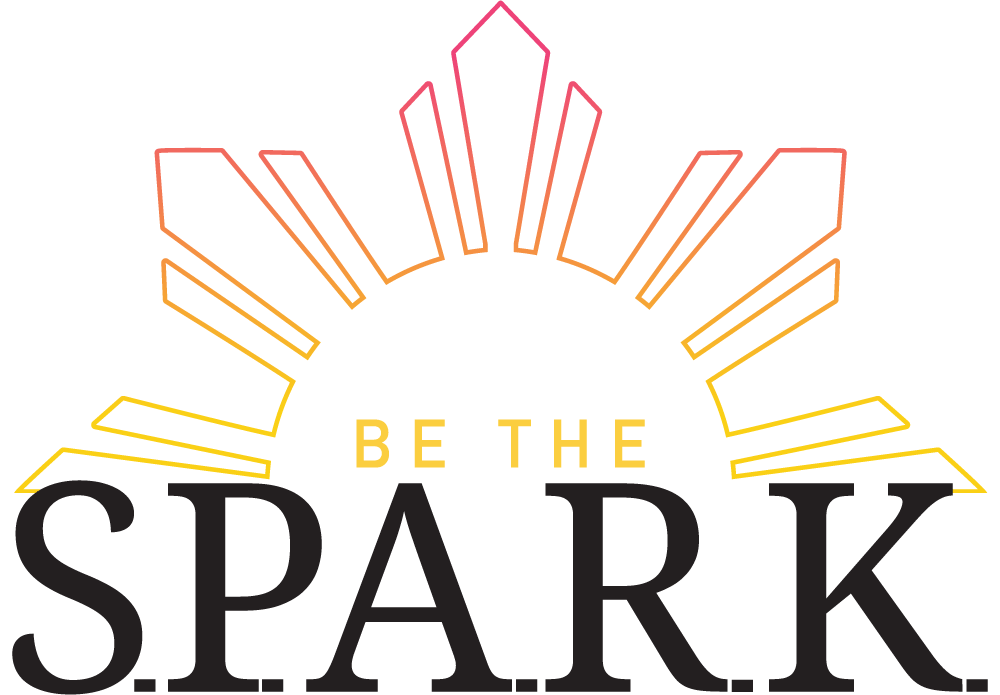 BEYOND STORIES OF PEOPLE
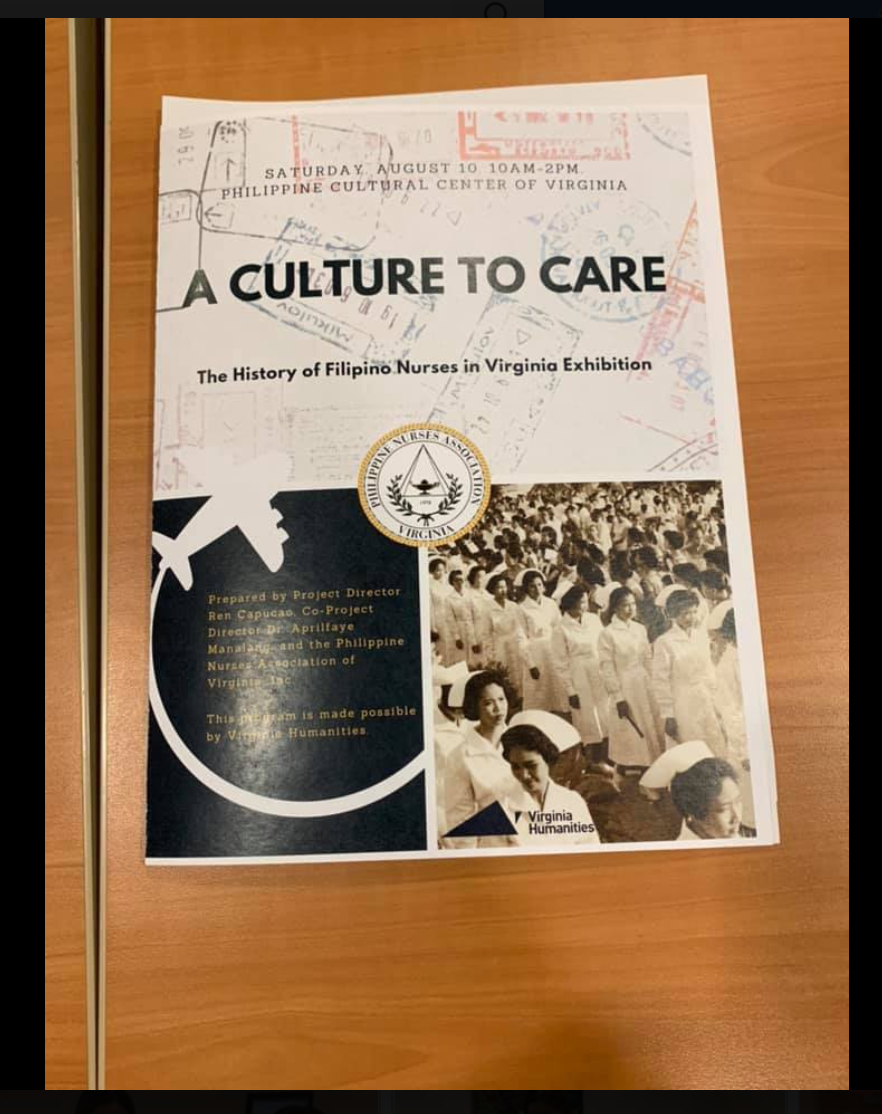 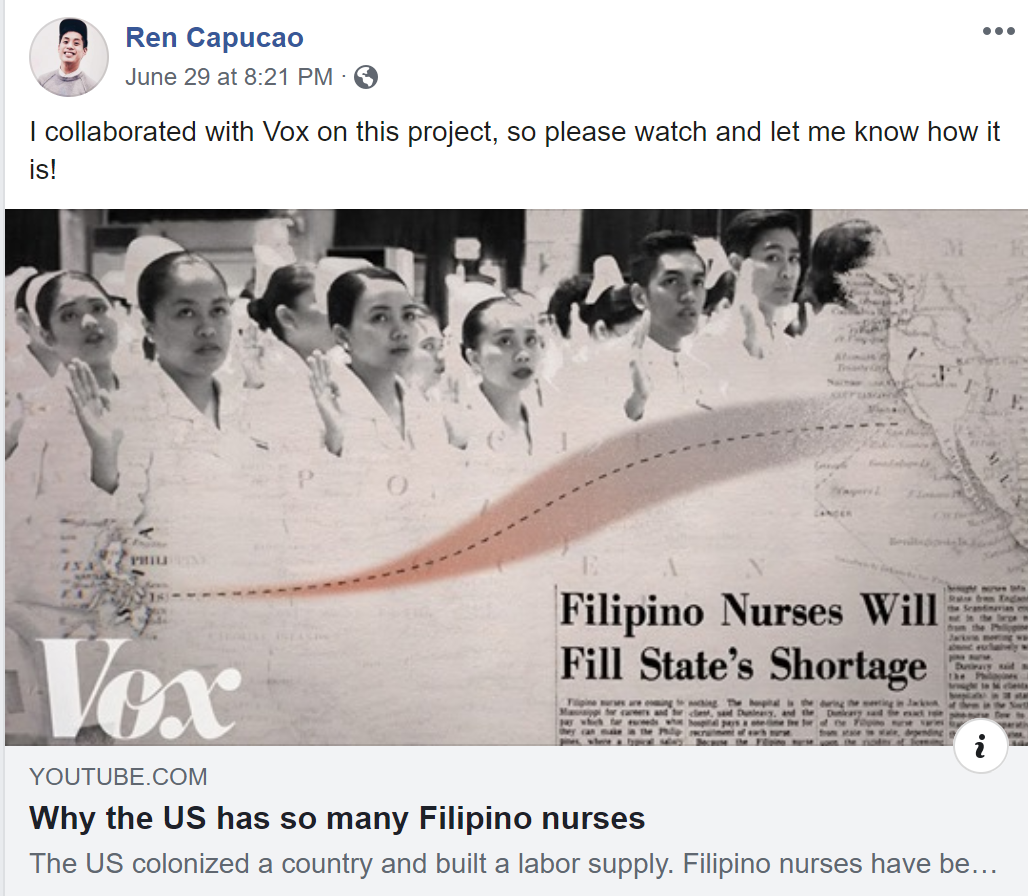 DIGITAL NARRATIVE: VIDEO

BOOK: HISTORY OF PNA CHAPTERS
History of PNAA’s 55 Chapters
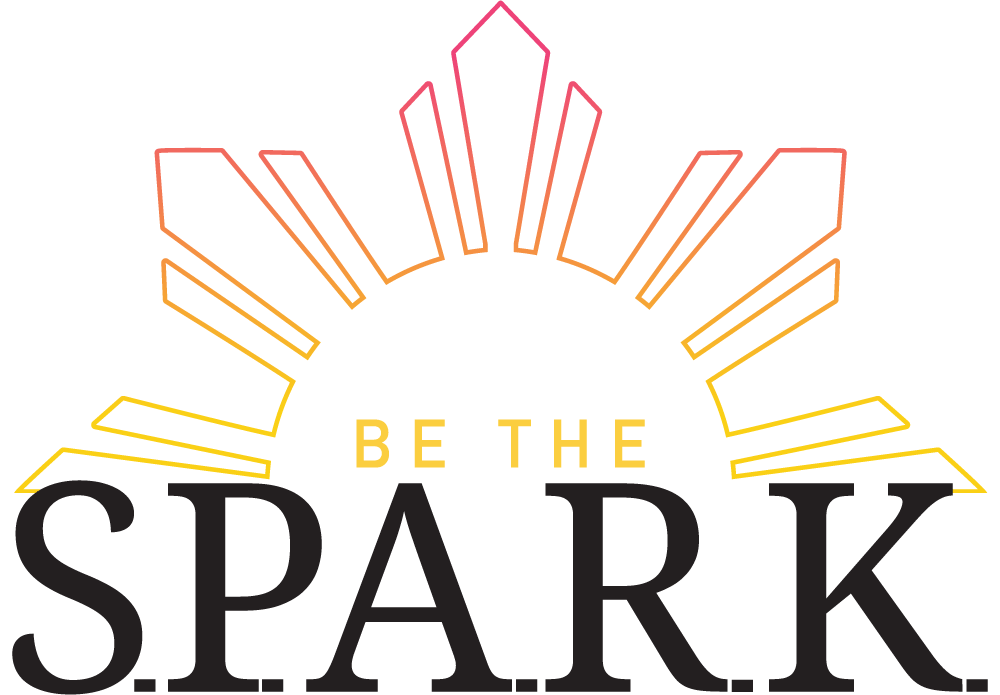 BEYOND STORIES OF RESILIENCE
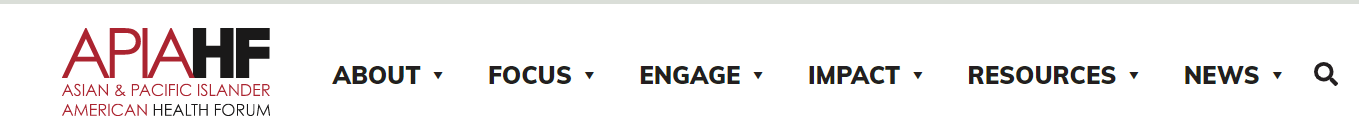 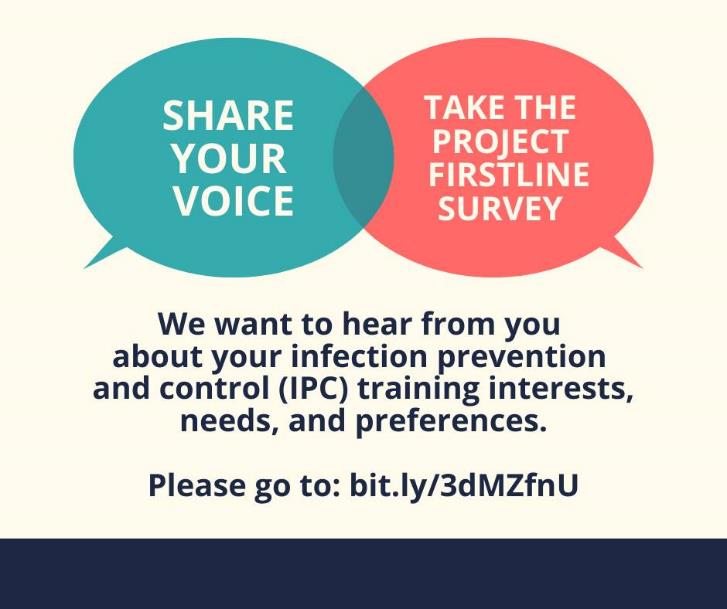 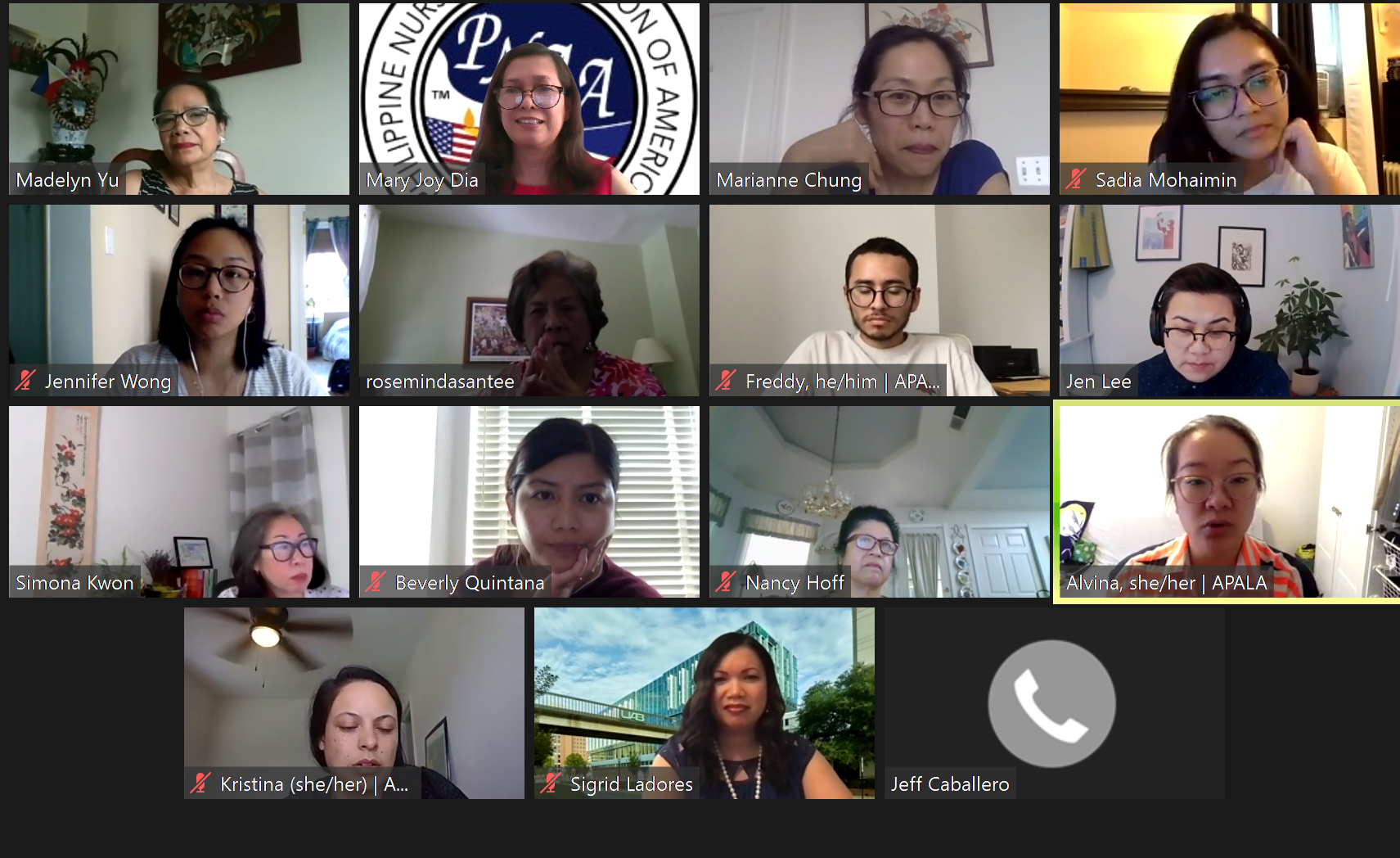 Kick-off Meeting with APIAHF Together with PNAA and PNAAF
COVID-19 TASK FORCE: TEAM RESILIENCE
33
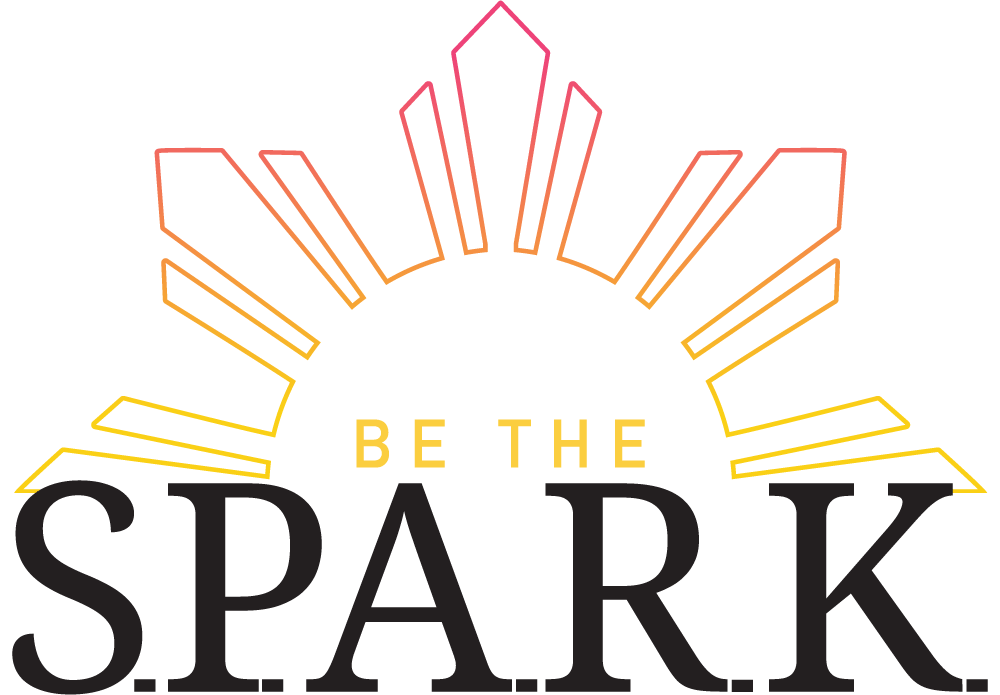 STORIES OF RESILIENCE
Expand Mag-PCOR Muna Tayo in Partnership with 
Community Based Organization thru PNAA Governance
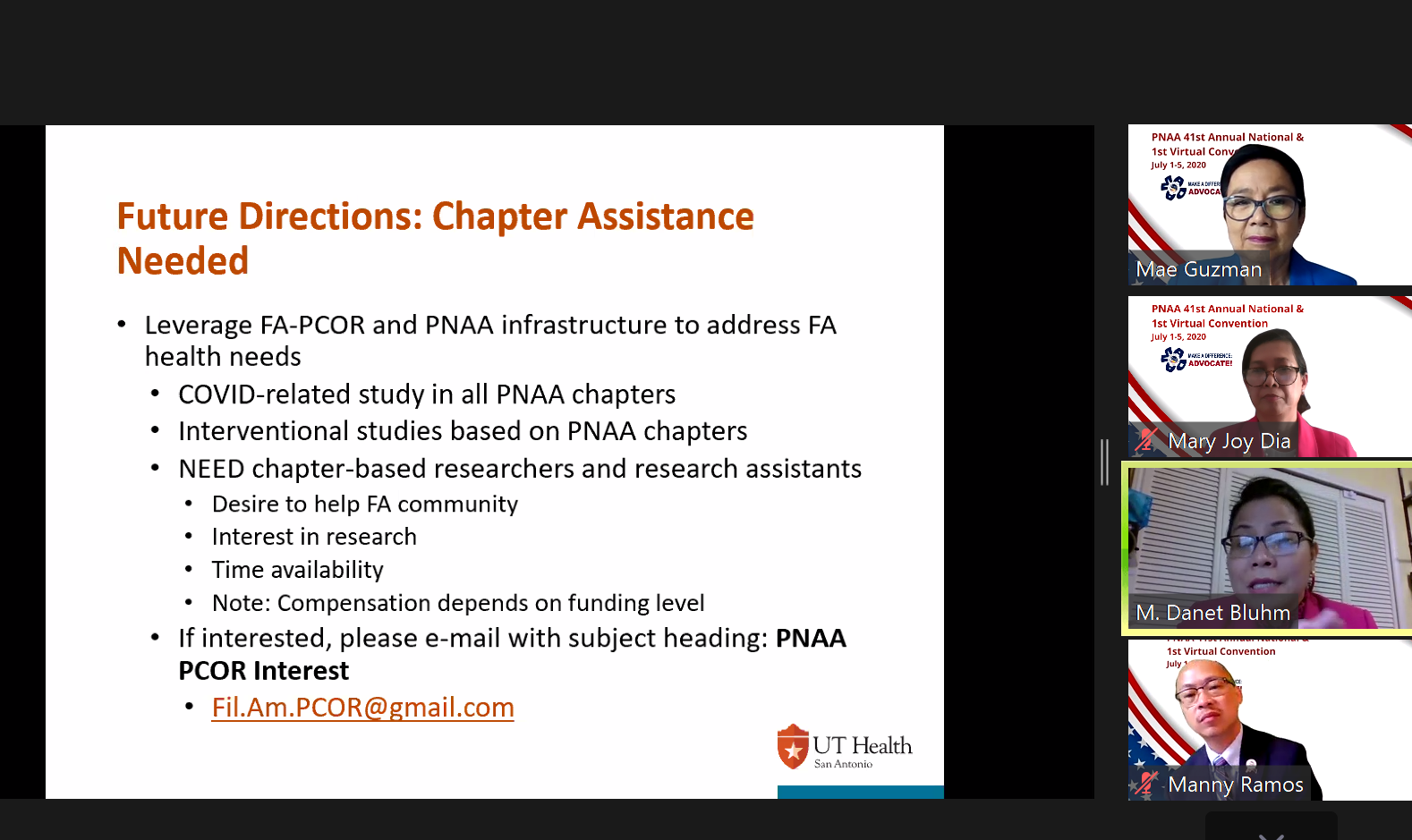 MINORITY HEALTH AND PATIENT: COMMUNITY RESILIENCE
BEYOND
STORIES OF KINDNESS
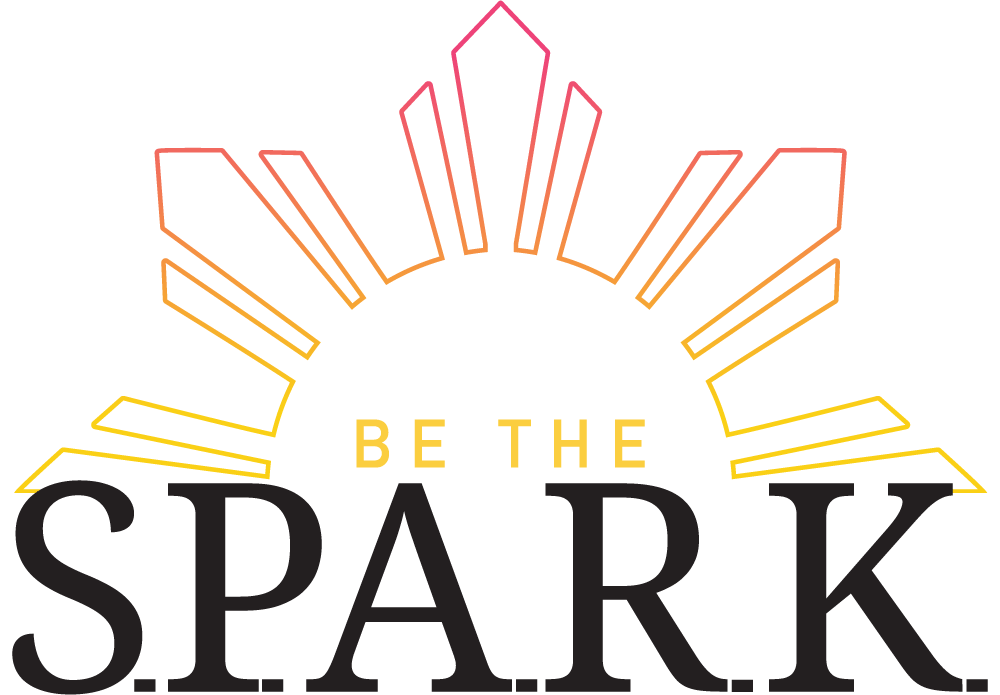 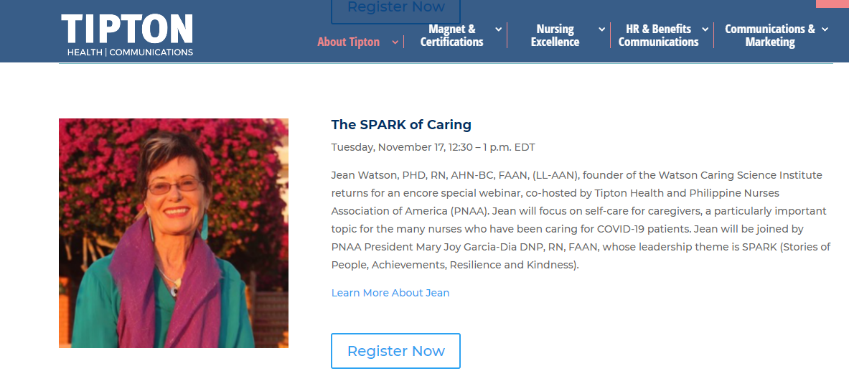 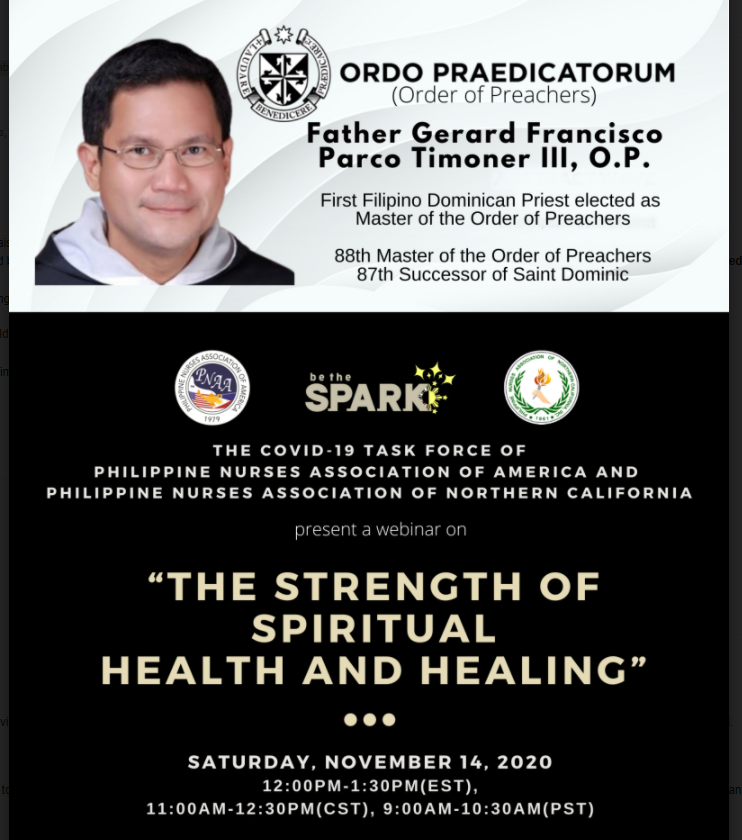 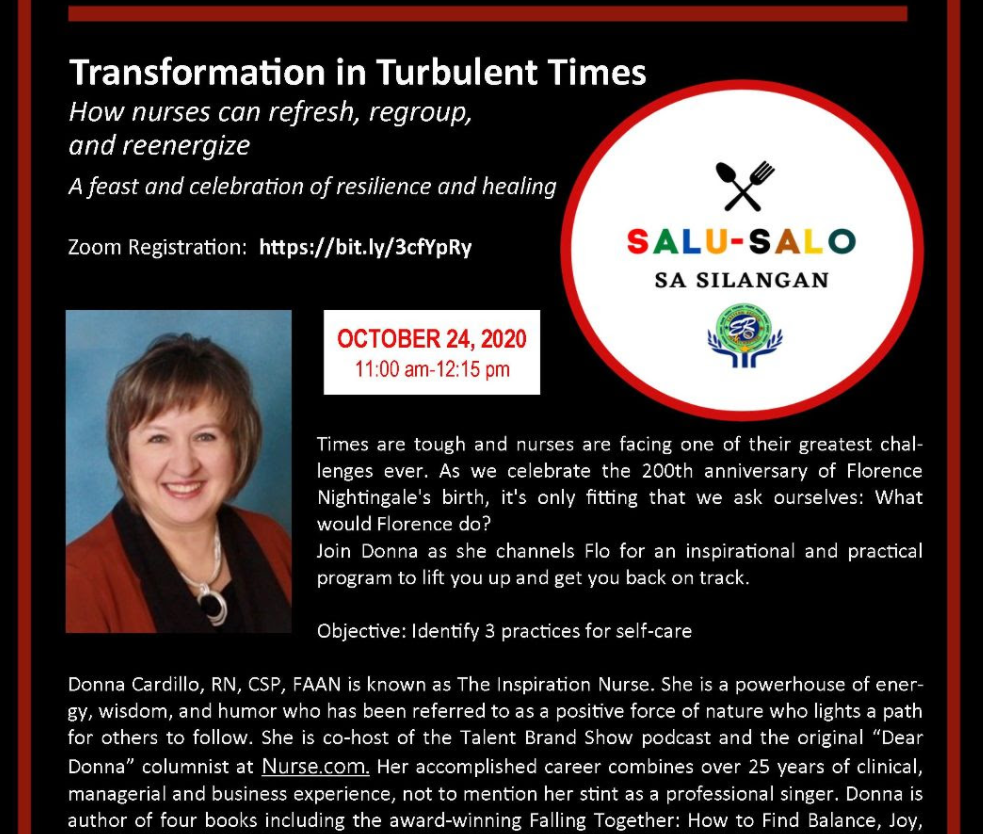 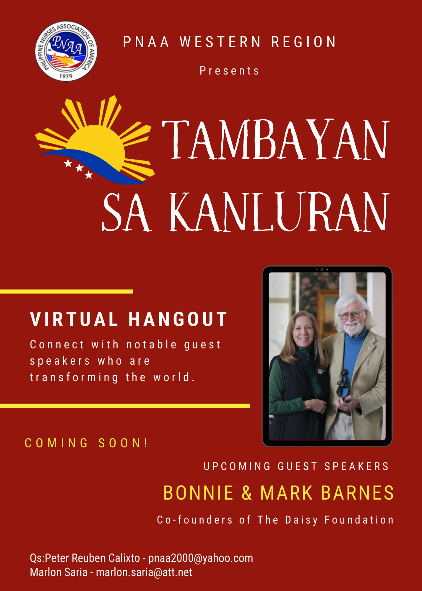 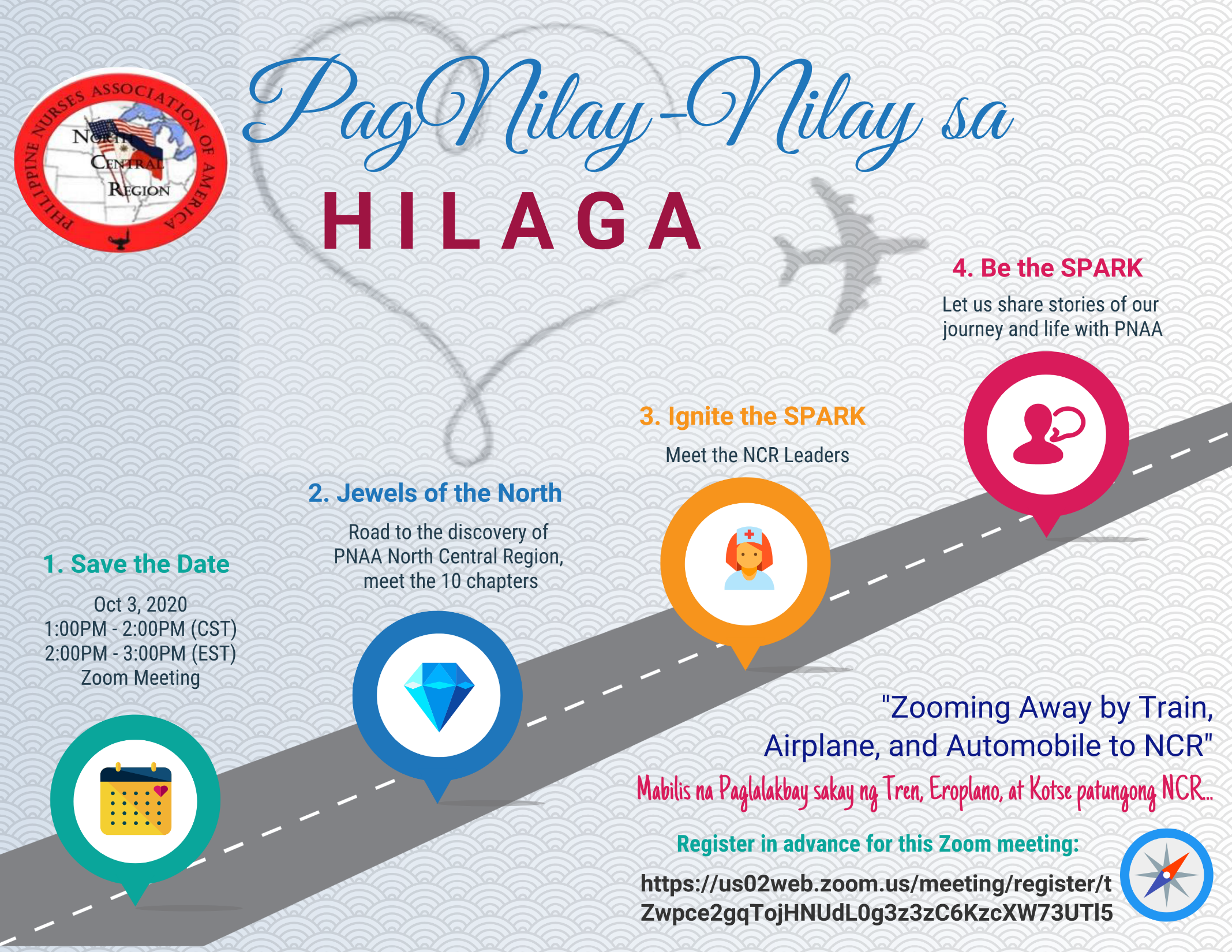 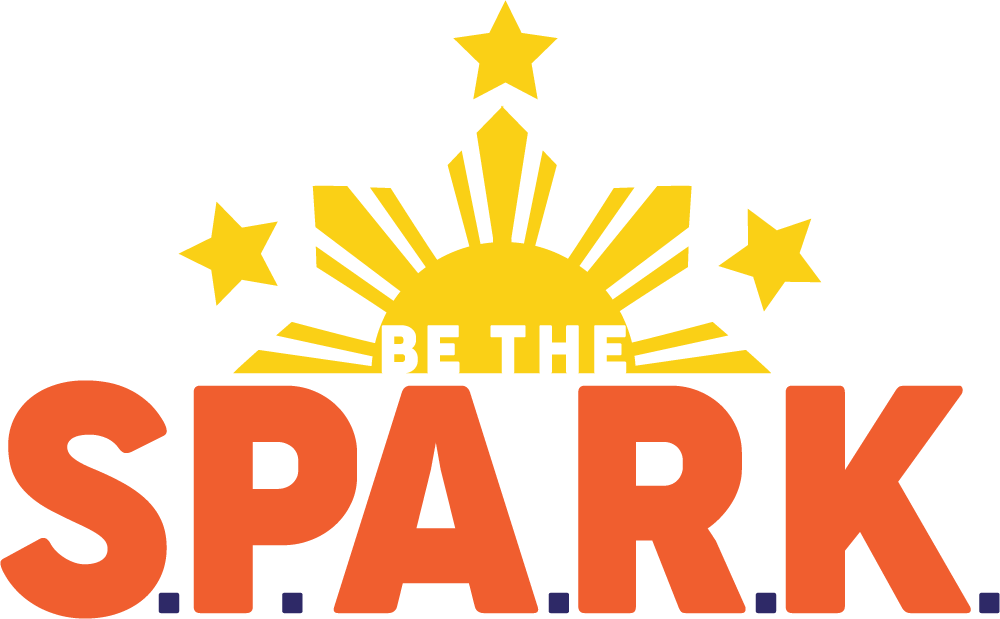 BEYOND STORIES OF KINDNESS
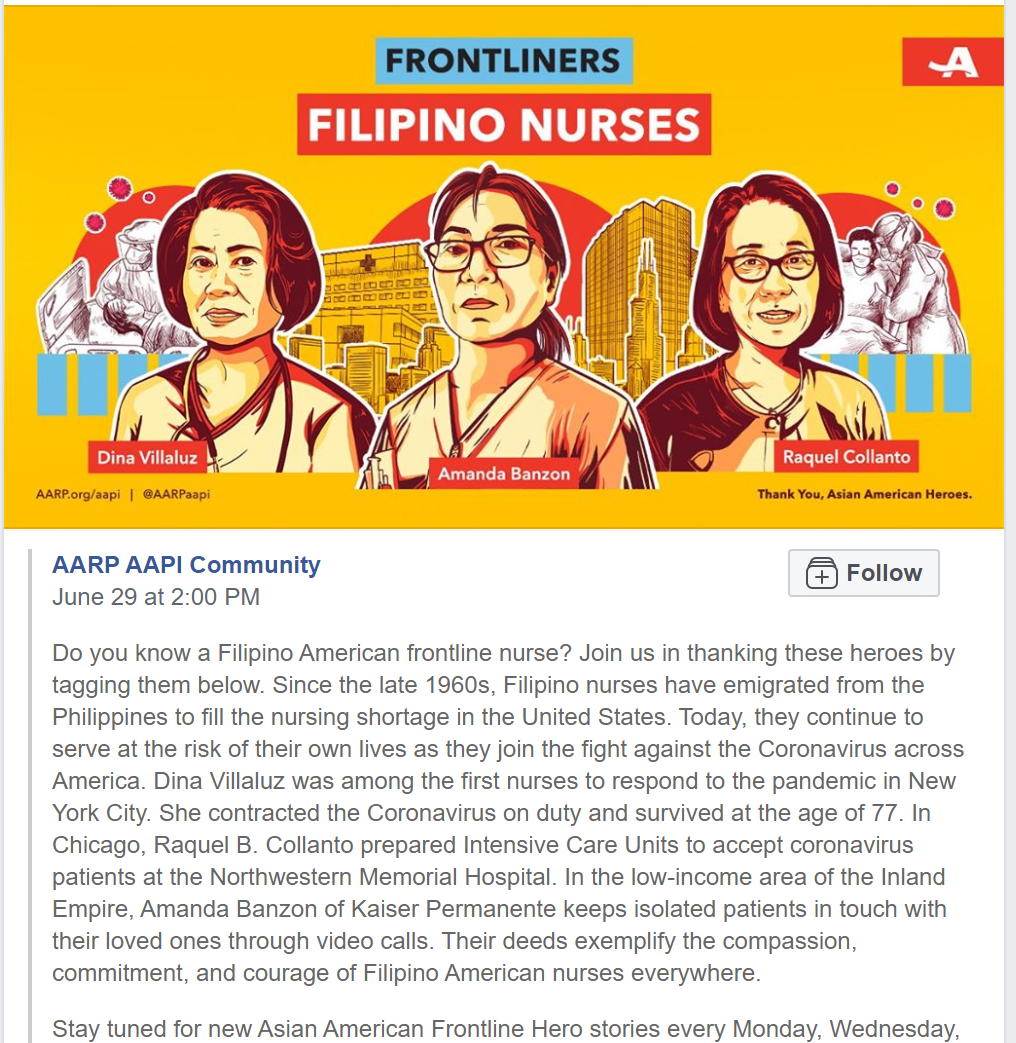 IMAGE OF THE FILIPINO NURSE
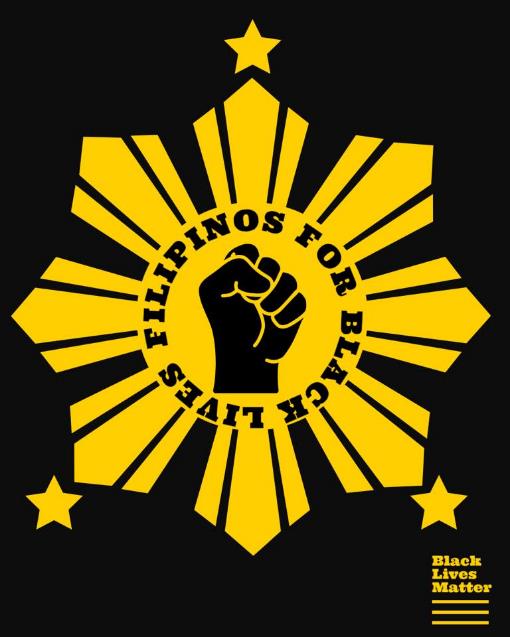 ECONOMIC AND SOCIAL IMPACT
36
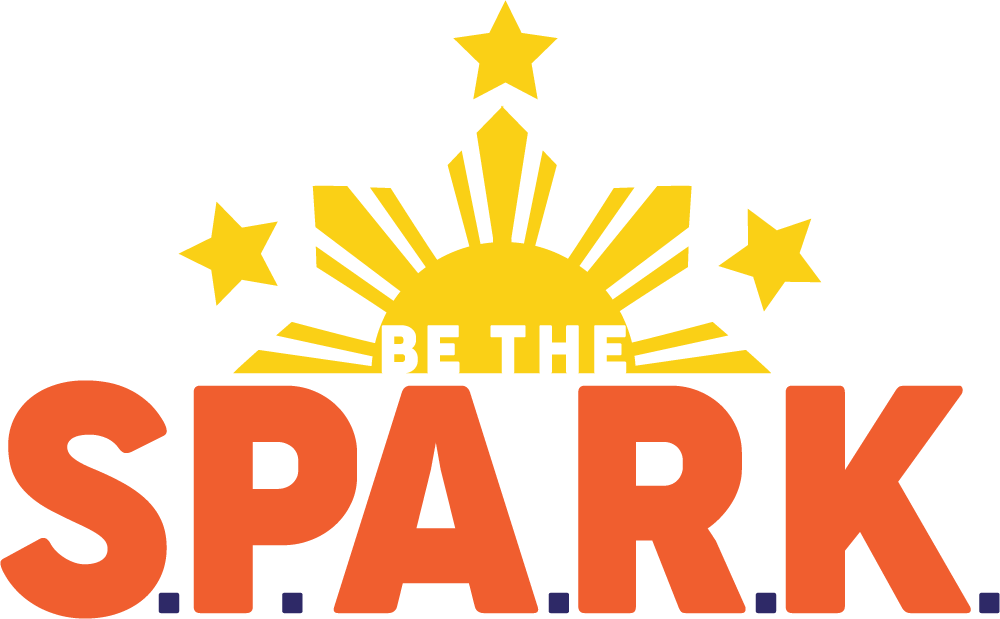 BEYOND STORIES OF KINDNESS
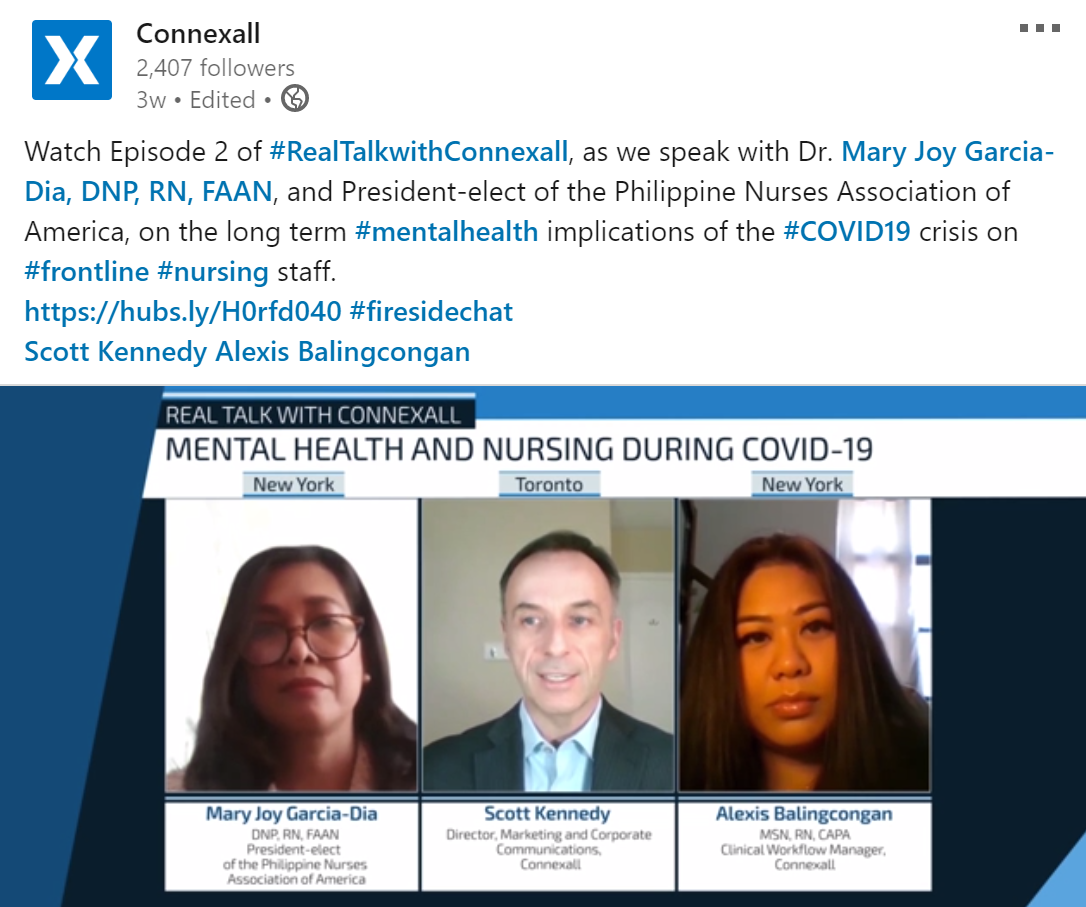 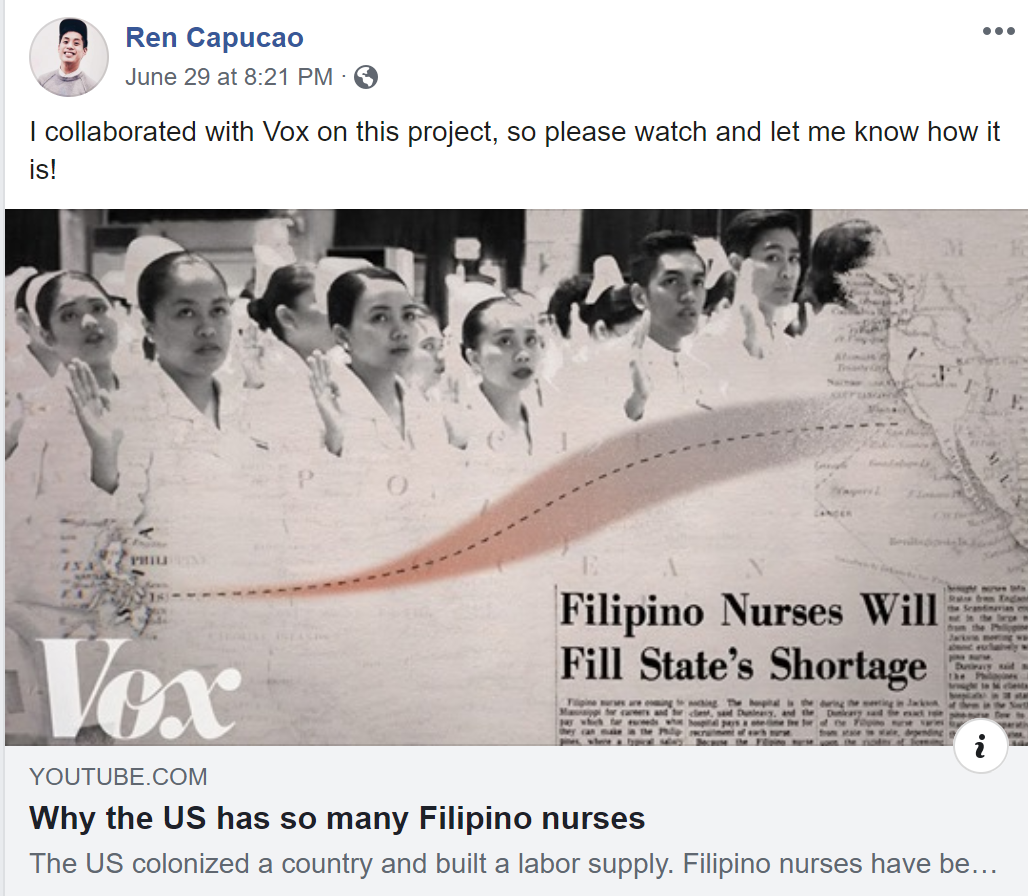 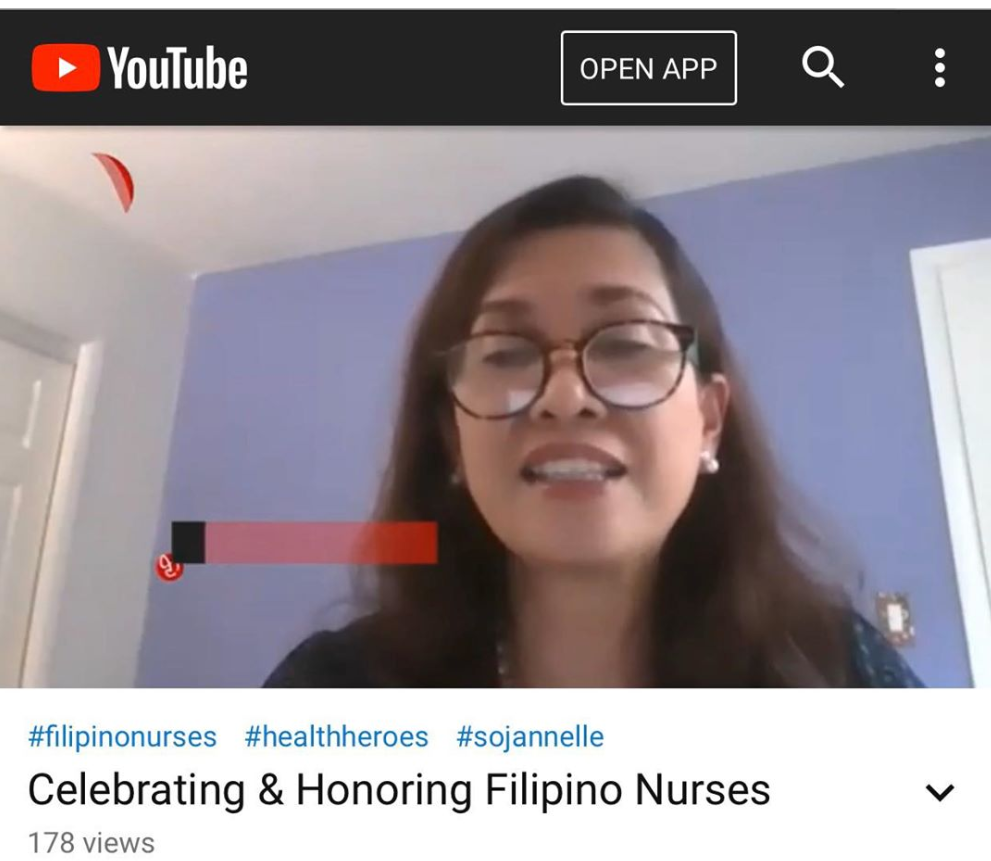 DIGITAL NARRATIVES
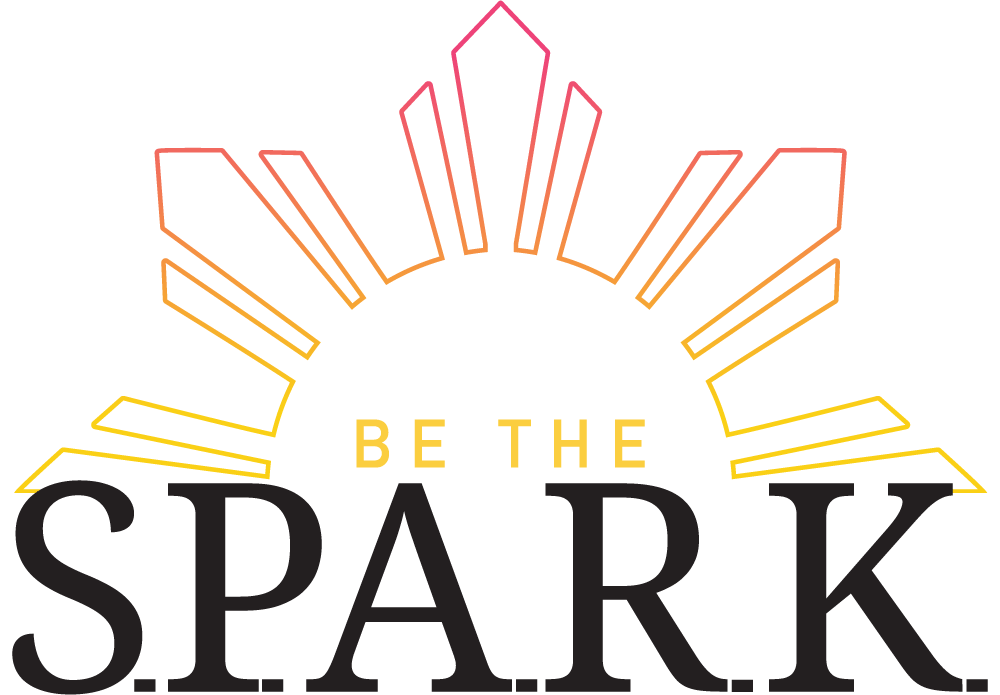 BEYOND STORIES OF KINDNESS
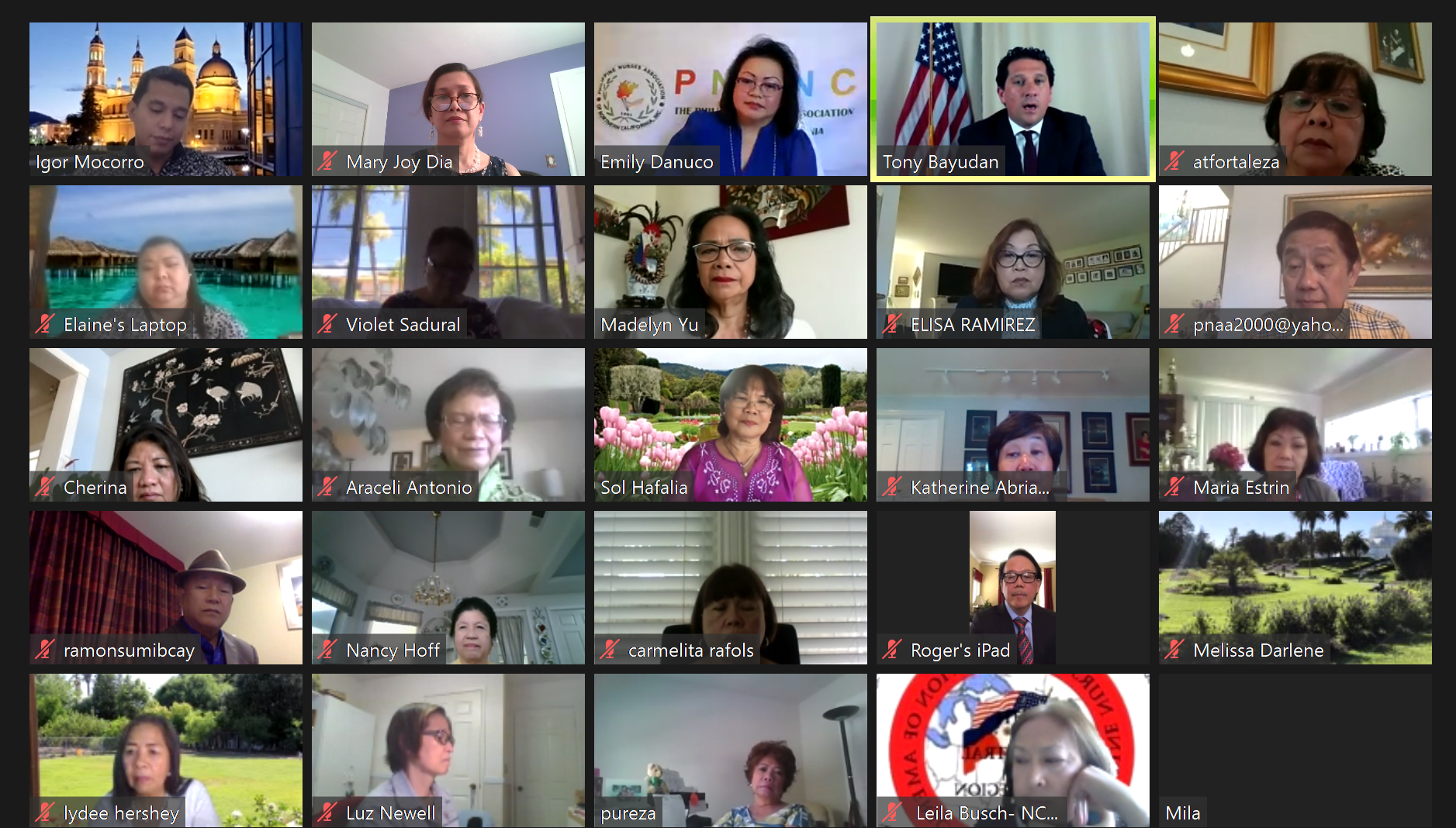 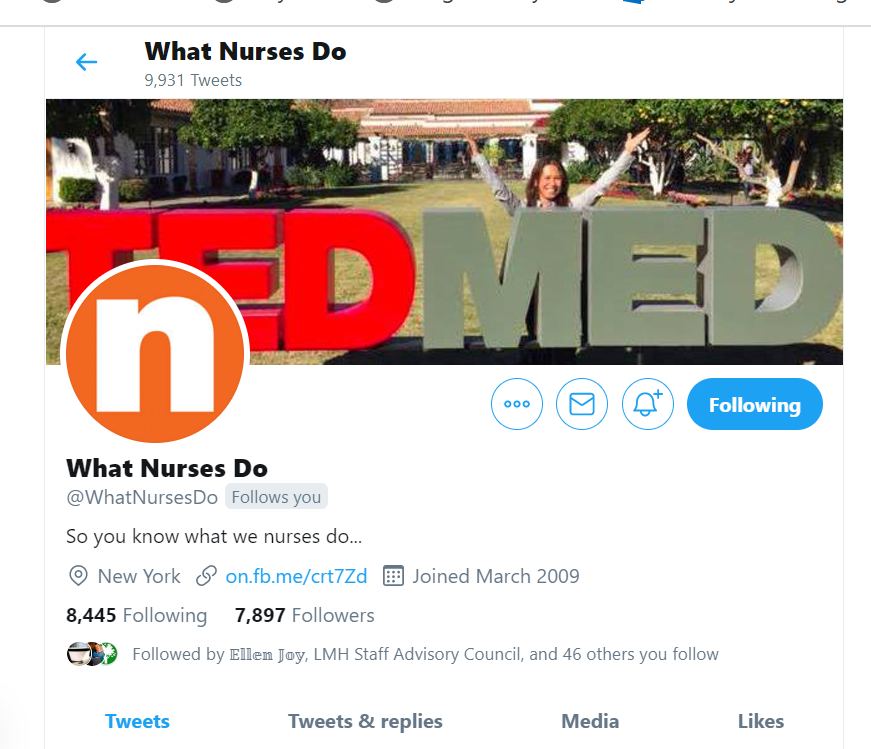 THE HASHTAG #WeAreAllInThisTogether
DIGITAL LEADERS
38
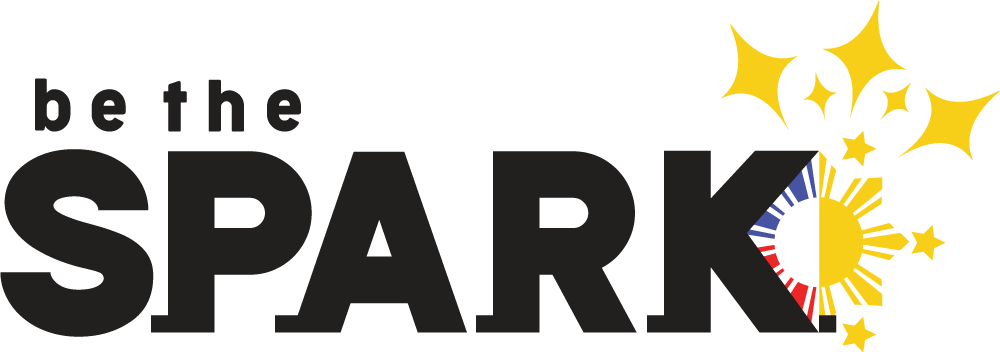 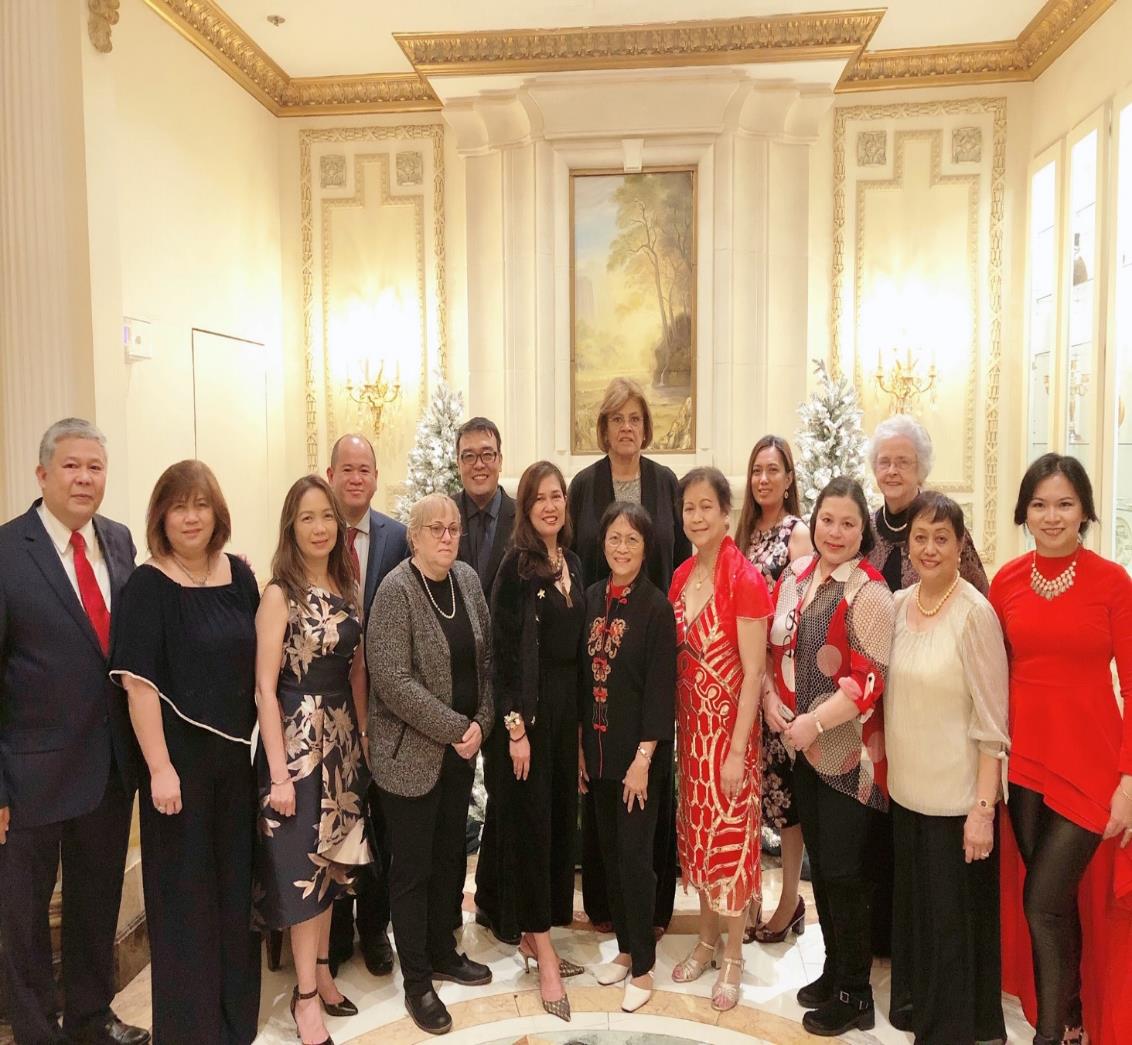 SHARE 
Your story
SPARK
Role Model
EMPOWER
Mentor
Stories of People, Achievements, Resilience, Kindness
39
[Speaker Notes: Combine an image and multiple key statements with a strong grid.]
Thank you!
Spark. Empower
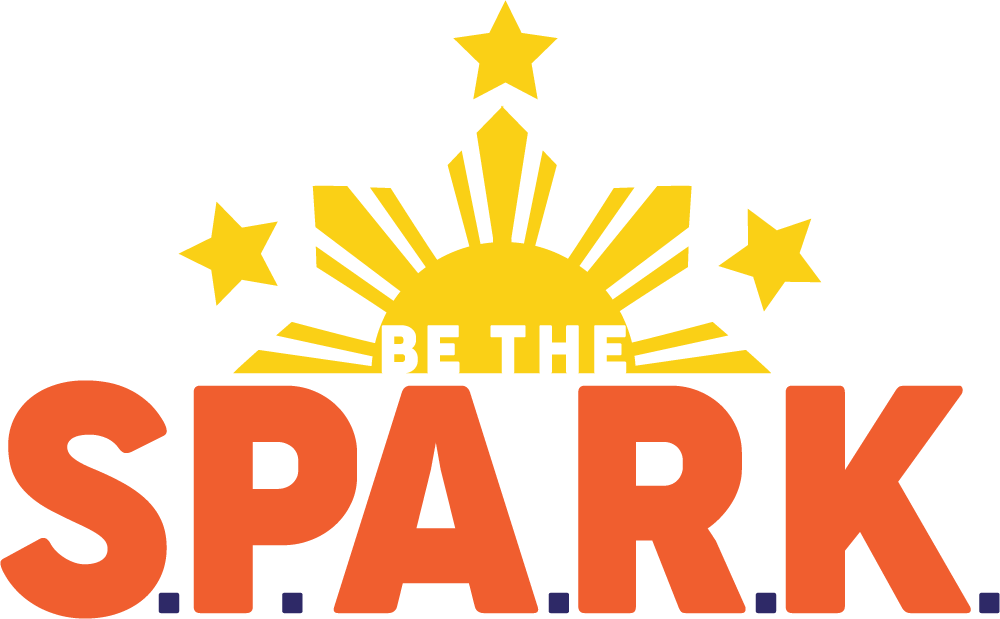 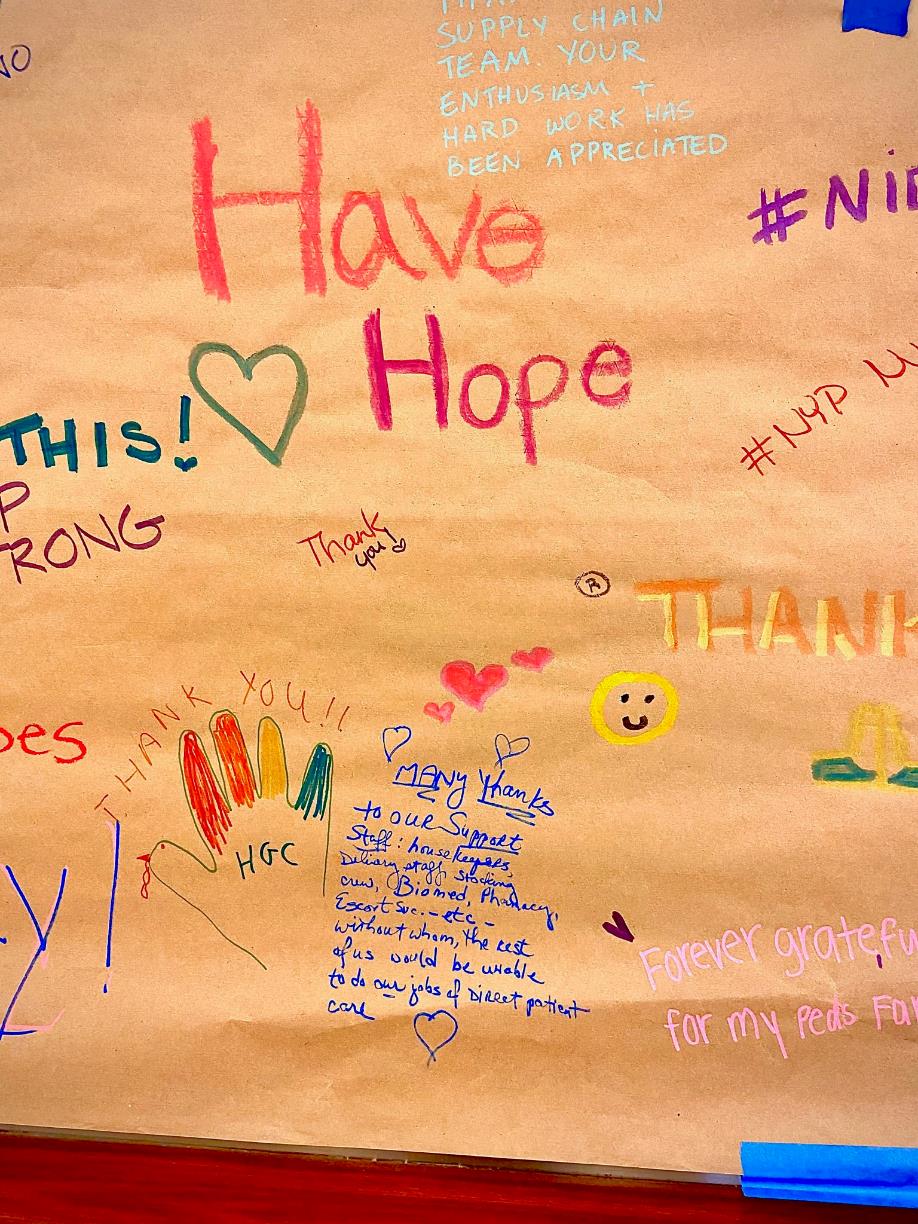 Beyond our stories.

https://www.youtube.com/watch?v=LNLsVG3DMlo